Diurnal and Seasonal variations of COMS IR inter-calibration
Dohyeong Kim, and Minju Gu
Diurnal Variations(COMS IR)
Spatial and temperature distributions of collocation
Example of spatial and temperature distributions of COMS vs. LEO collocations on June/10/2015~June/19/2015, for COMS IR2 vs. IASI
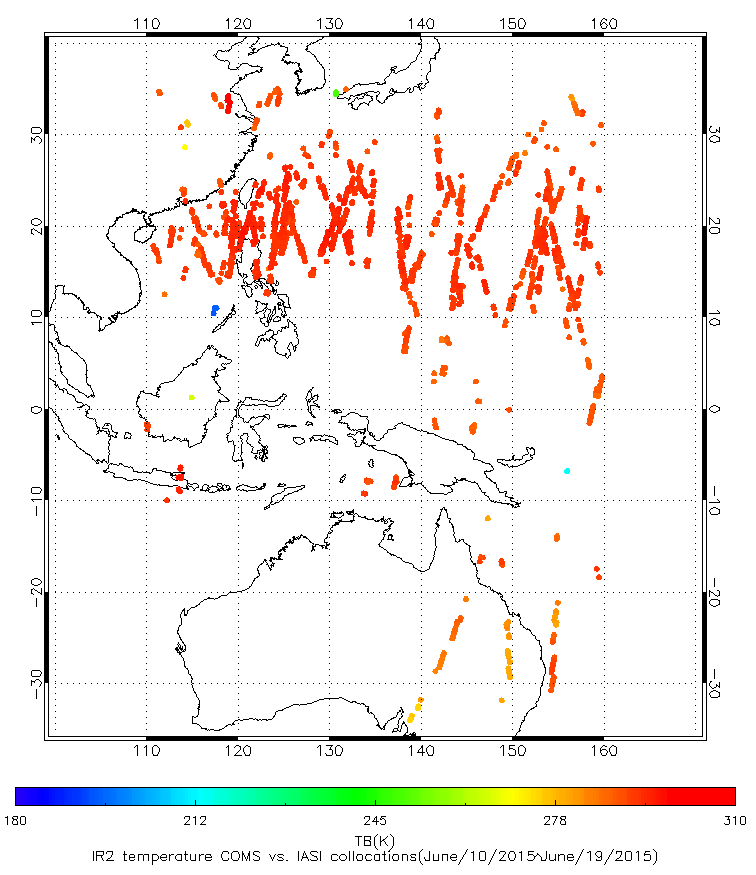 TB bias(GEO-LEO) using IASI-A,-B, AIRS & CrIS
Check the TB bias from COMS/MI and LEOs(MetOp-A,B/IASI, Aqua/AIRS and SNPP/CrIS) for four IR Channels.
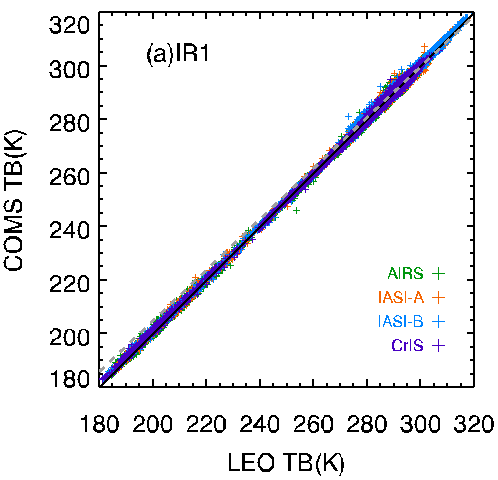 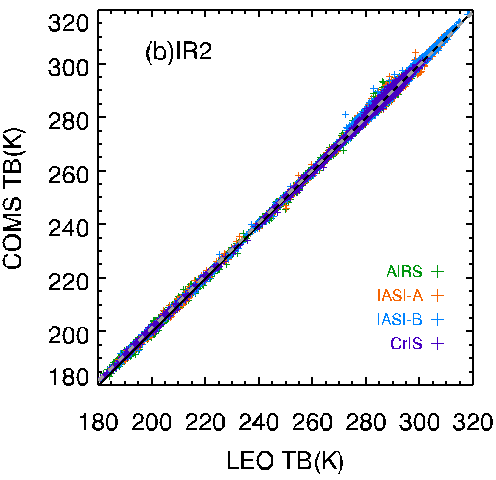 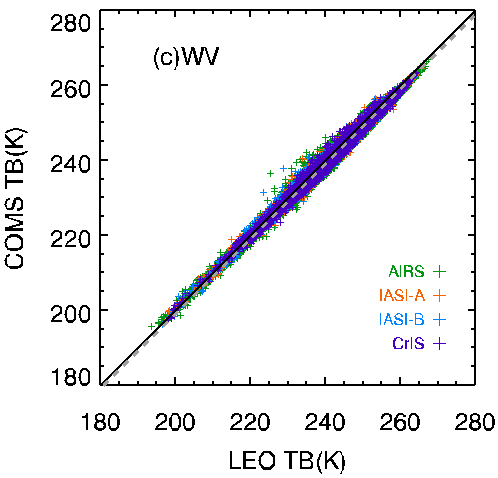 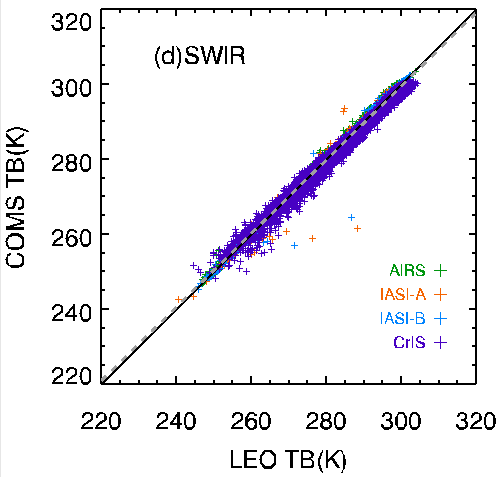 4
Trend of TB bias
The TB difference between MI and LEOs(IASI-A, -B, AIRS & CrIS) as a function of the MI TB
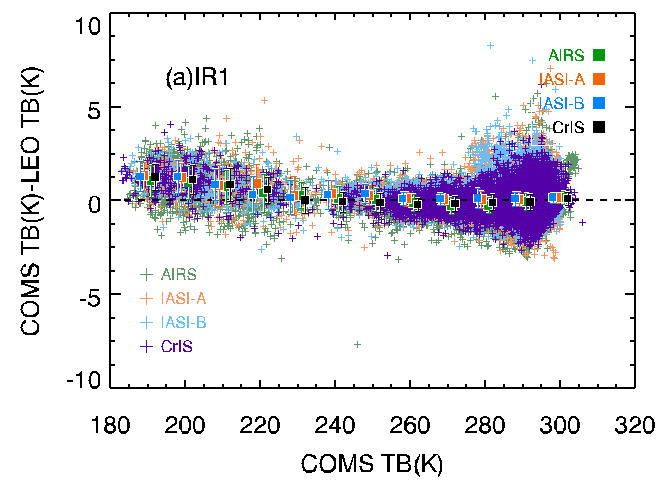 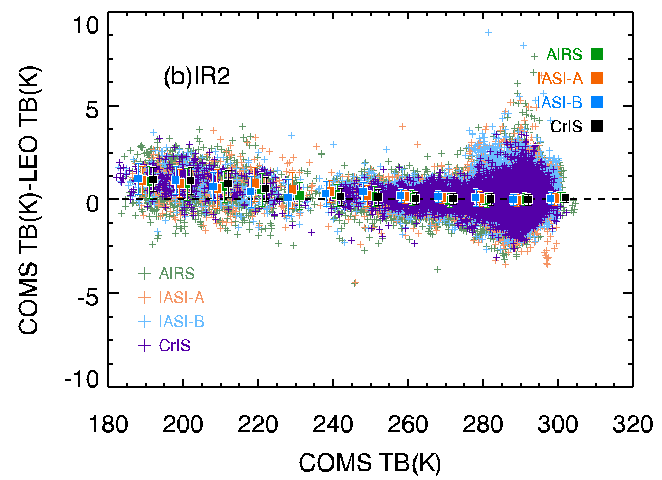 IR2
IR1
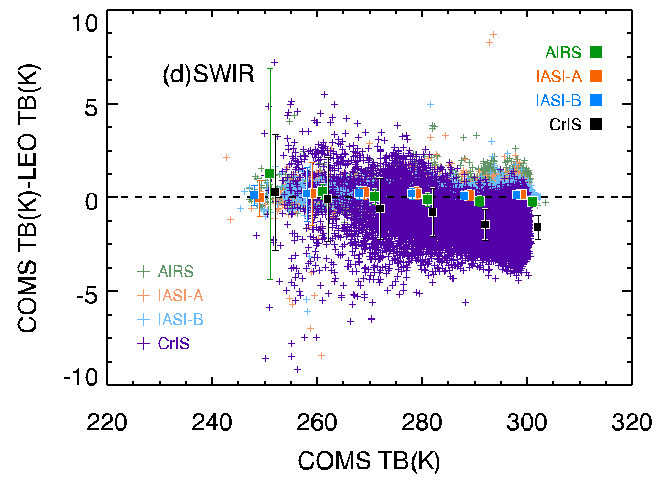 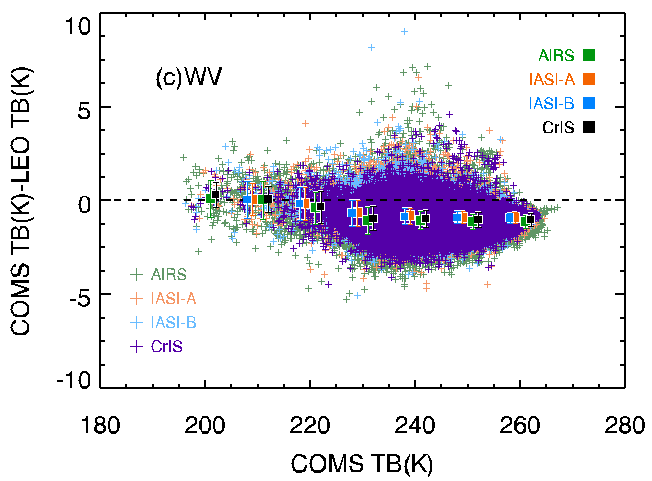 SWIR
WV
Diurnal variation for Four Seasons (TB biases)
Diurnal variation for TB bias of IASI-A, -B, AIRS and CrIS, and for Frequency of MBCC application
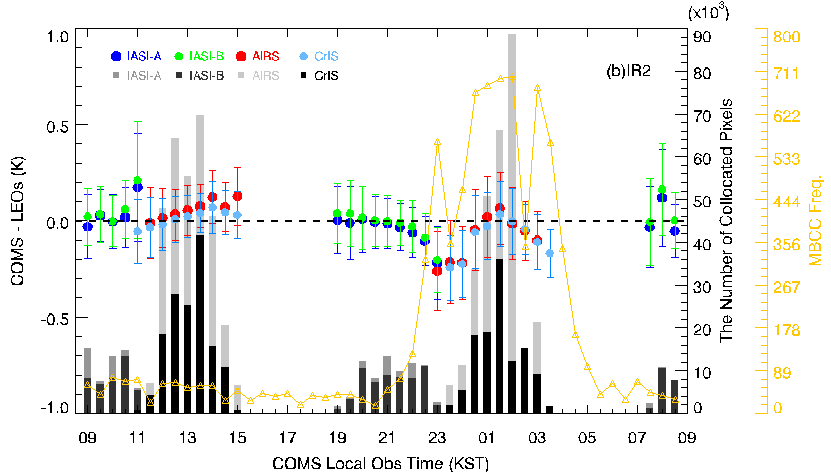 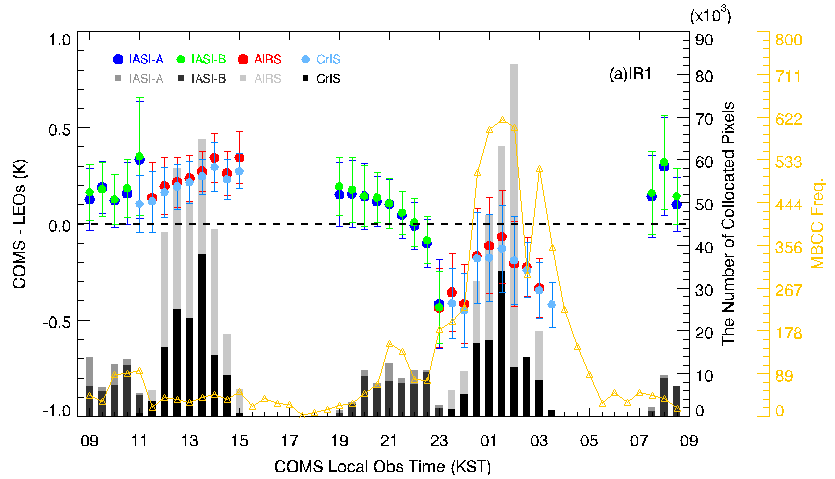 IR2
IR1
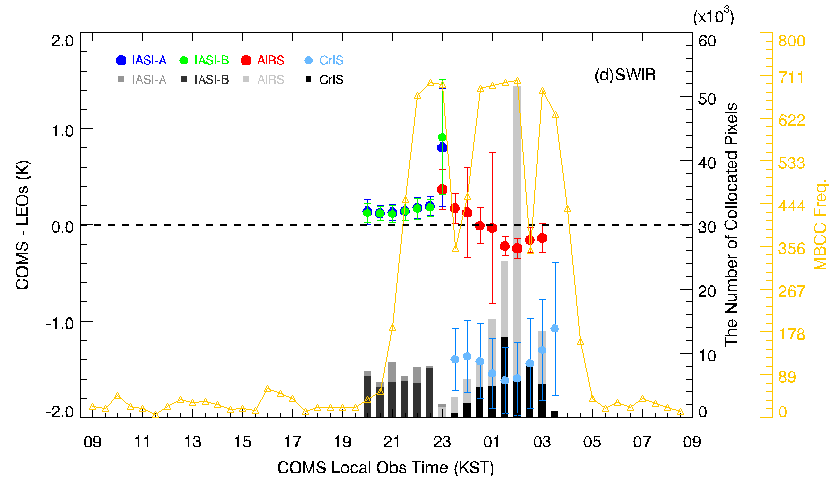 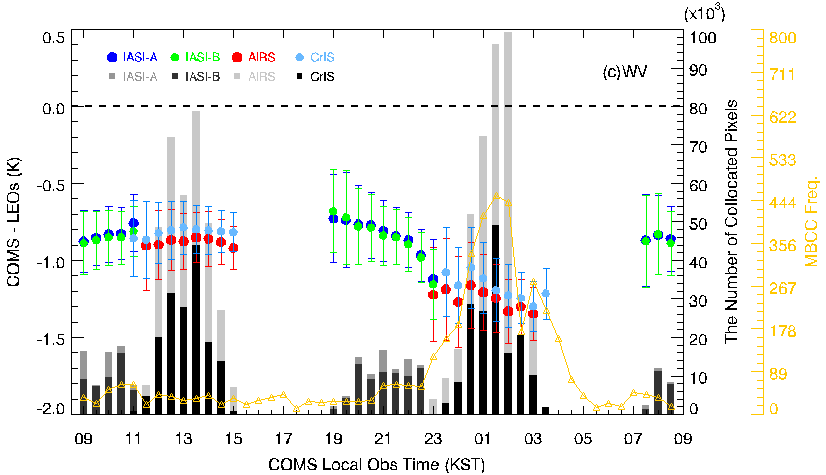 SWIR
WV
Diurnal Tb variation vs. MBCC performance
*Reference: Fangfang Yu et. al(2013), Diurnal and Scan Angle Variations in the Calibration of GOES Imager Infrared Channels
Slope retrievals (morg vs. mest(MBCC) vs. mGSICS)
mGSICS
GSICS Corrected slope(?)
morg
Original slope :
mest(MBCC)
Collaboration with NOAA (Fred and Fangfang)
Slope retrievals (mGSICS)
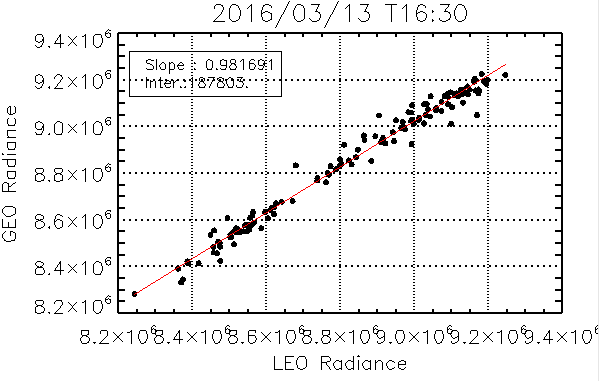 Slope Comparison (morg vs. mest(MBCC) vs. mGSICS)
Period : March/12/2016~April/10/2016, June/07/2016/~July/05/2016, Sep./10/2016~Oct./11/2016, Dec./10/2016~Jan./11/2017
under thermal stress(22:00~03:00 LST) [Wm-2str-1m-1/count]
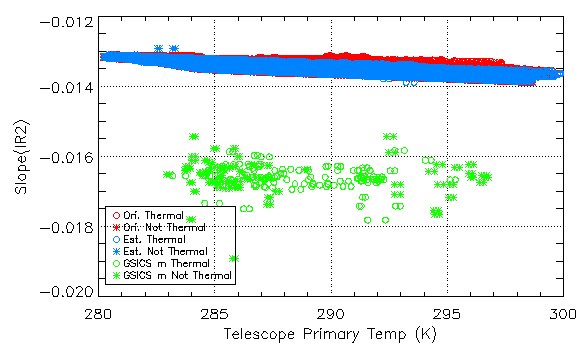 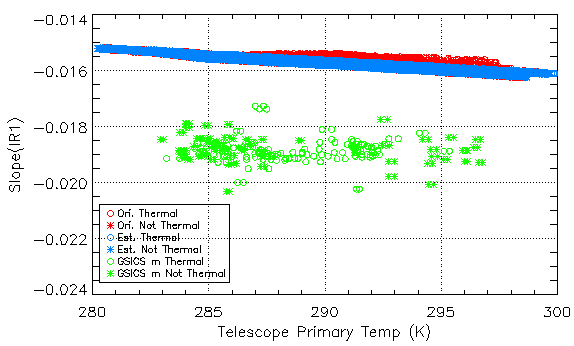 morg
IR2
IR1
mest(MBCC)
mGSICS
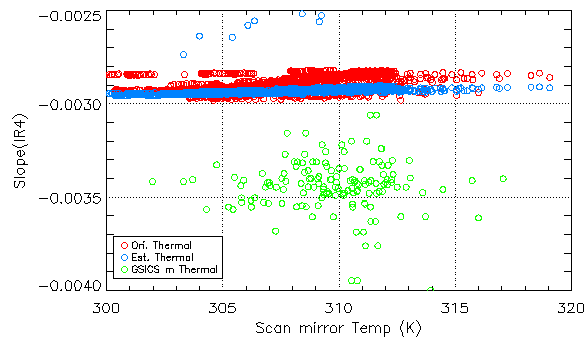 SWIR
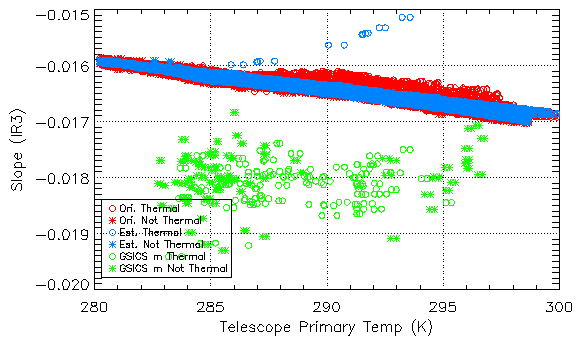 WV
Time series for Slope
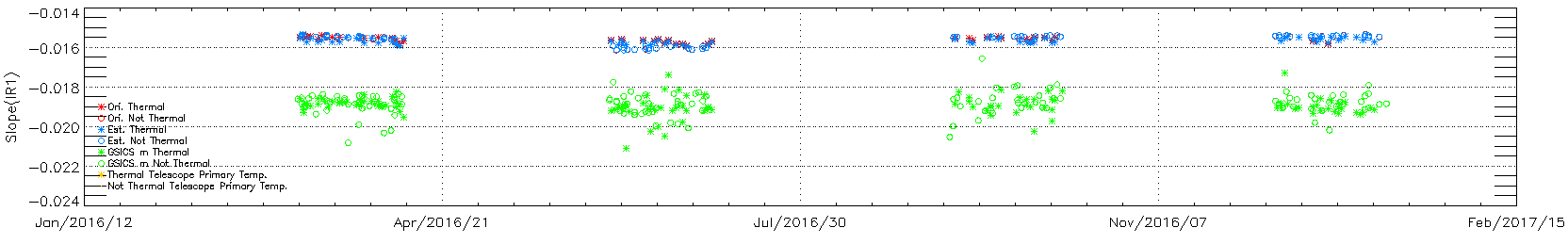 Jun-Jul
Mar-Apr
Dec-Jan
Sep-Oct
morg
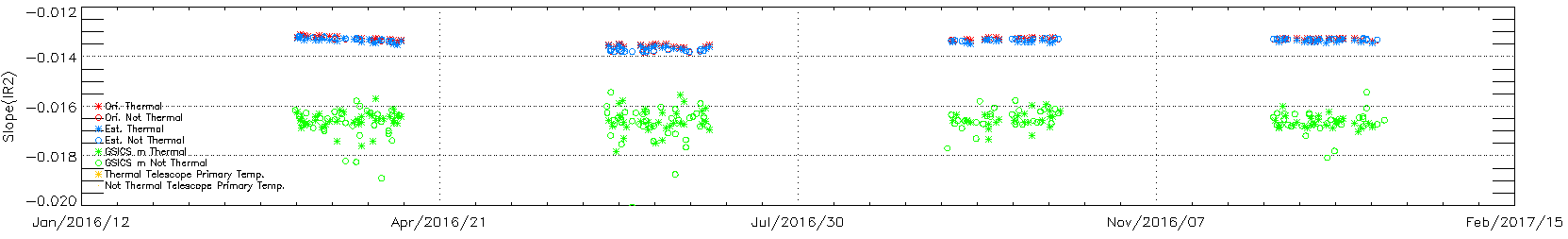 mest(MBCC)
mGSICS
Time series for Slope
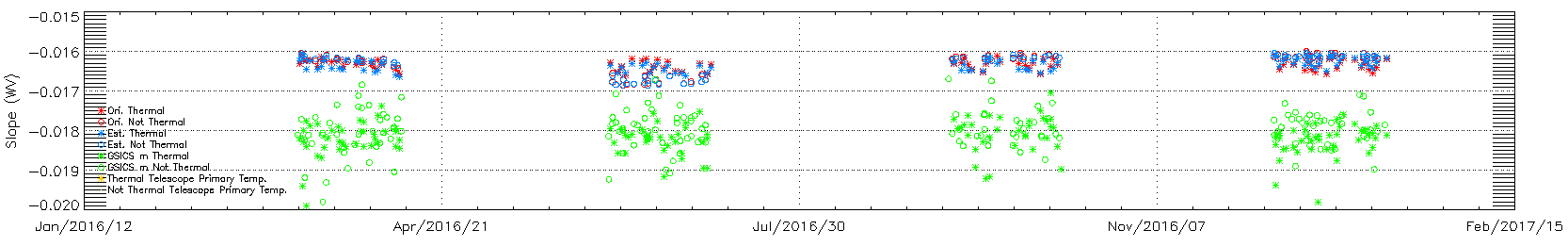 Jun-Jul
Mar-Apr
Dec-Jan
Sep-Oct
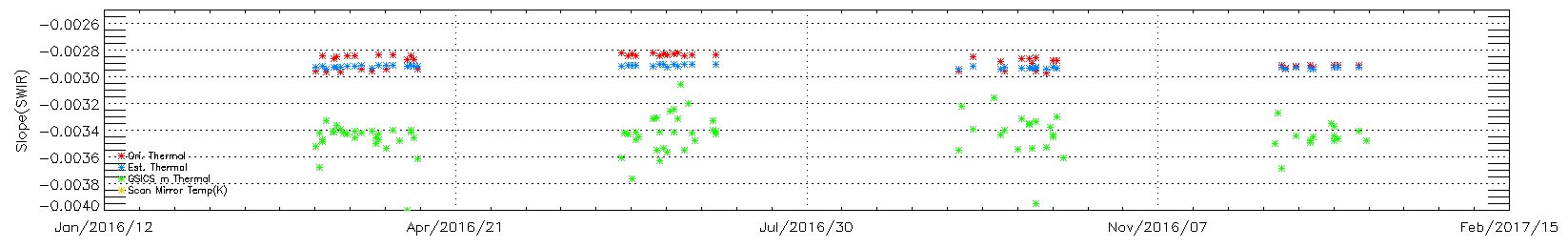 Erroneous Slope (morg – mest(MBCC))
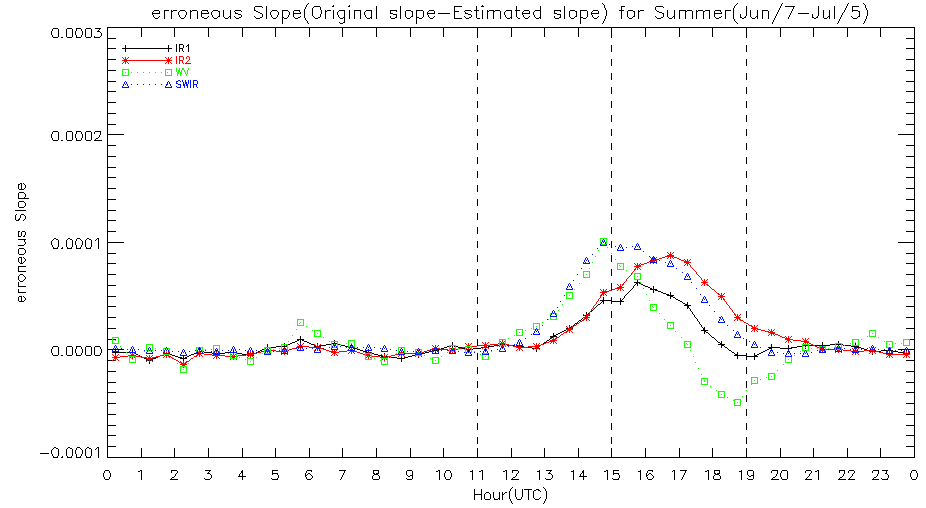 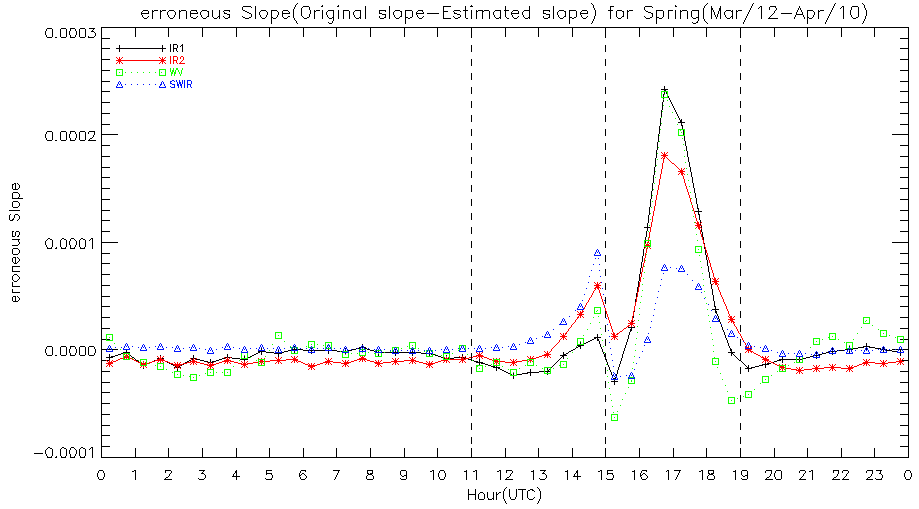 Summer
Spring
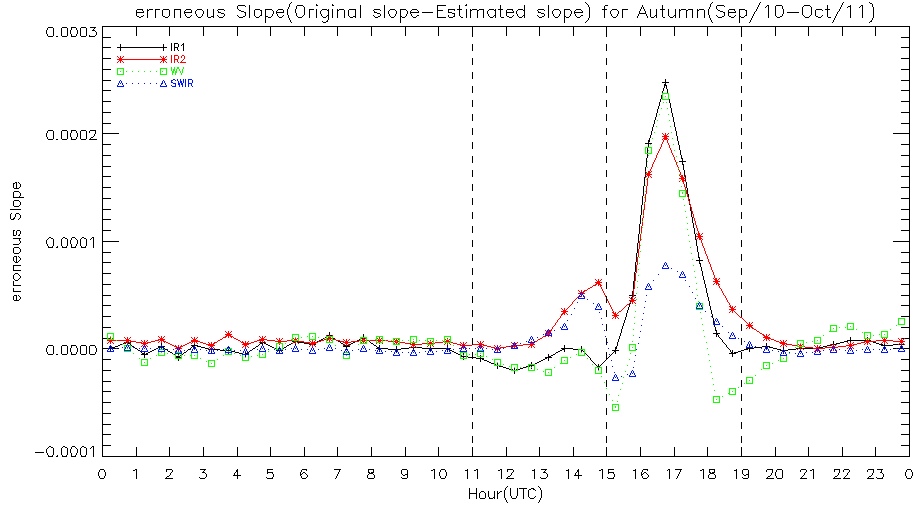 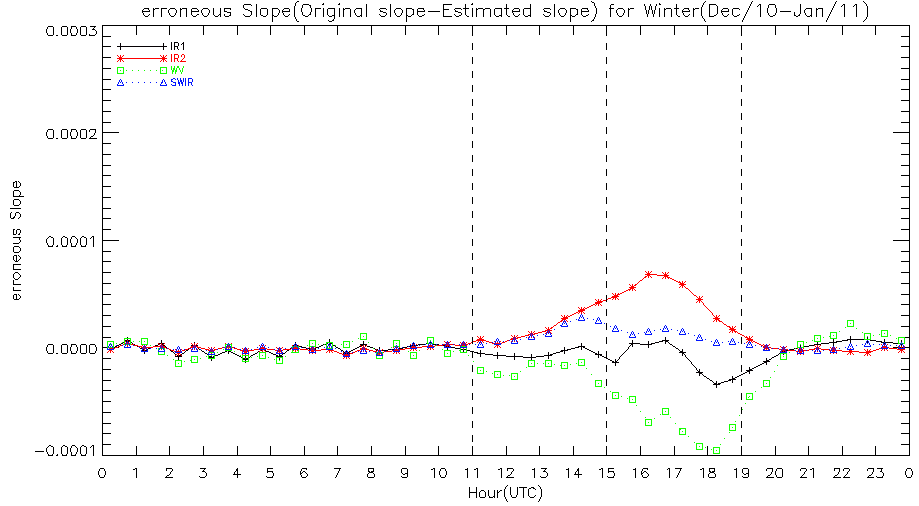 Autumn
Winter
Erroneous Slope (Autumn and Winter)
Winter
Autumn
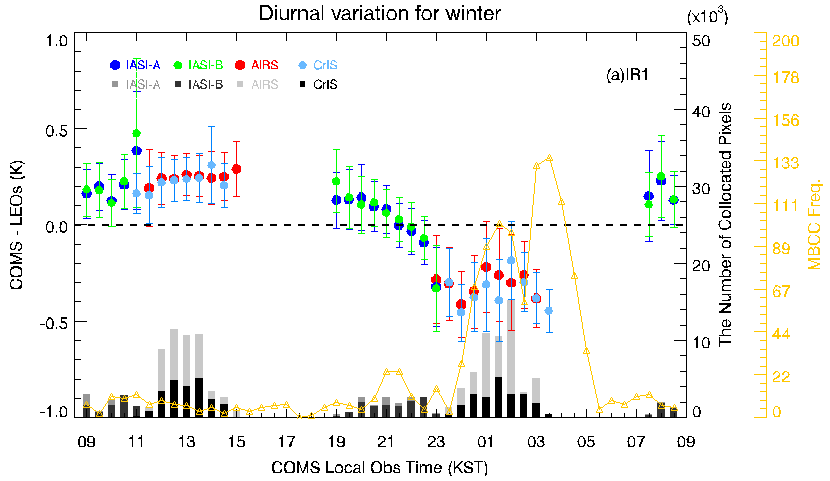 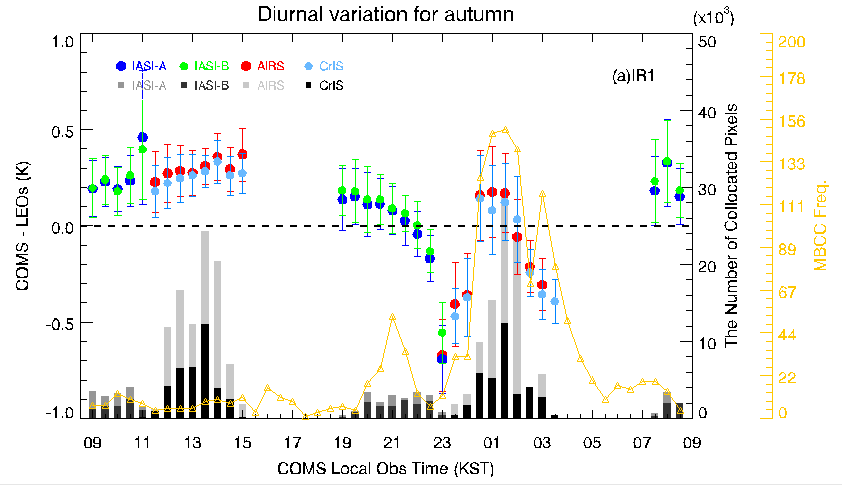 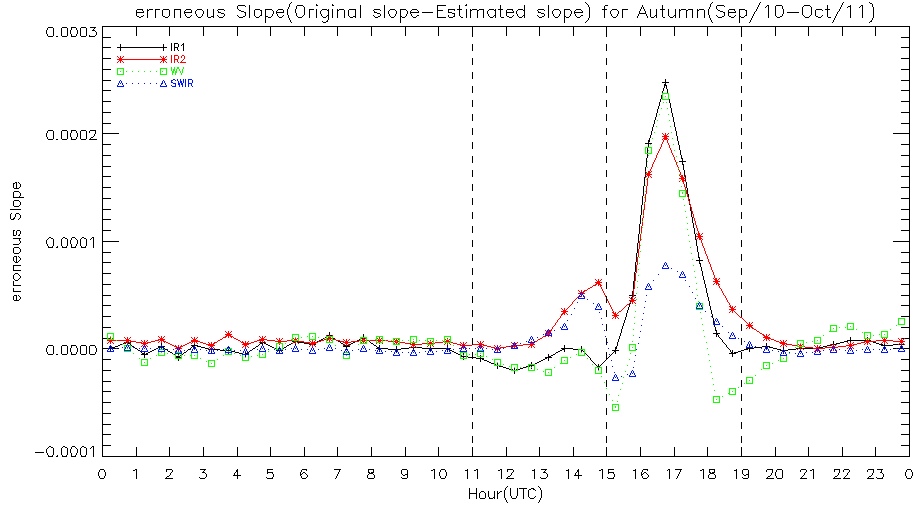 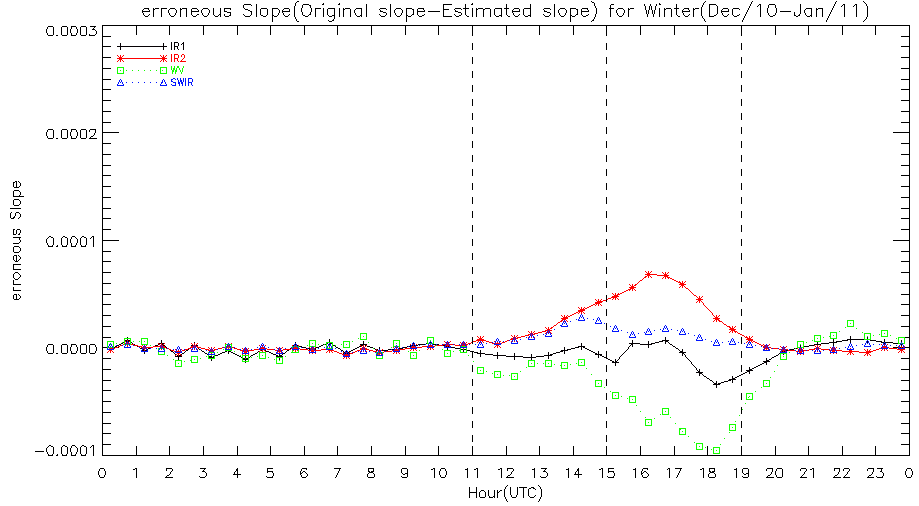 Seasonal Variations(COMS IR)
Time series (TB biases and RMSE)
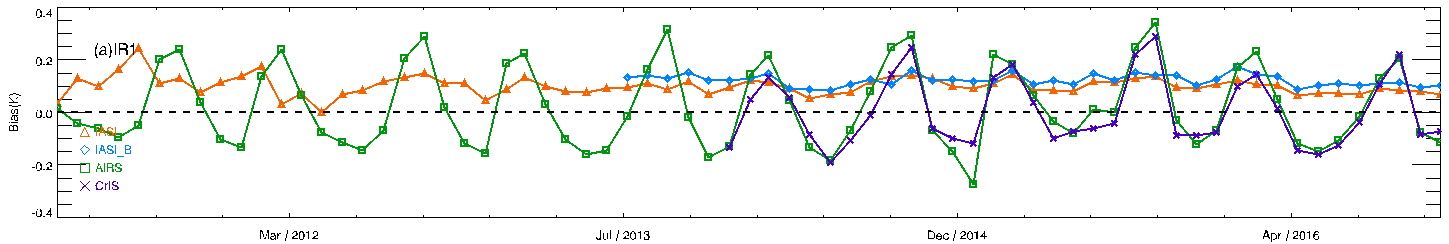 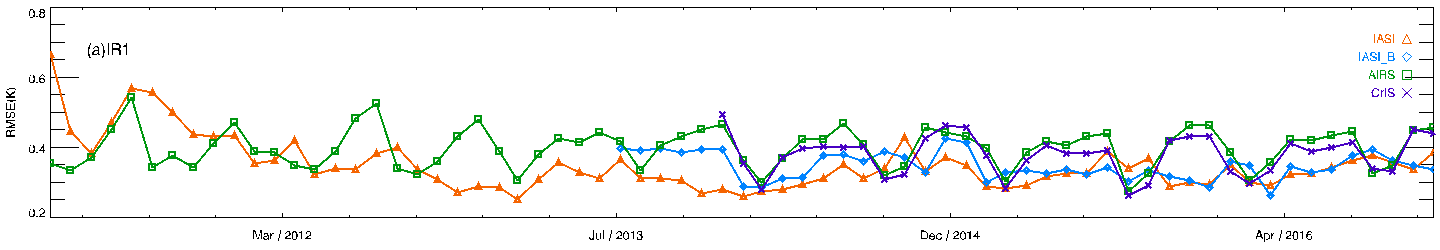 IR1
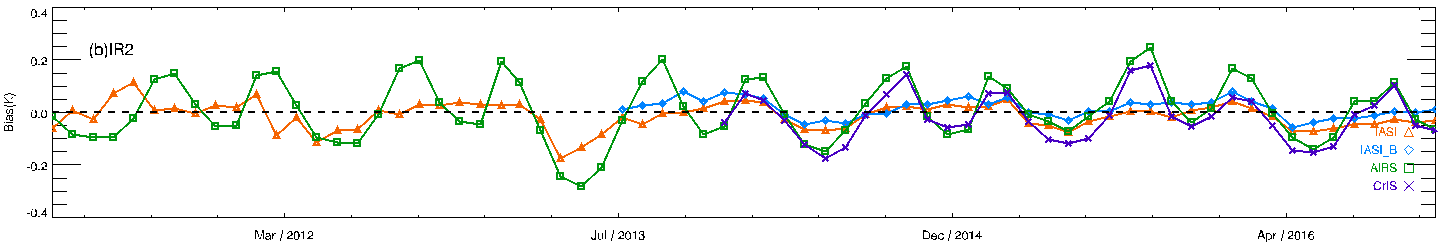 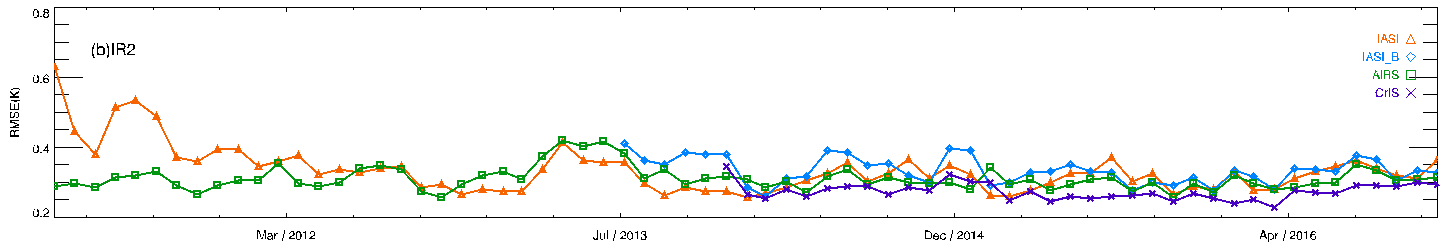 IR2
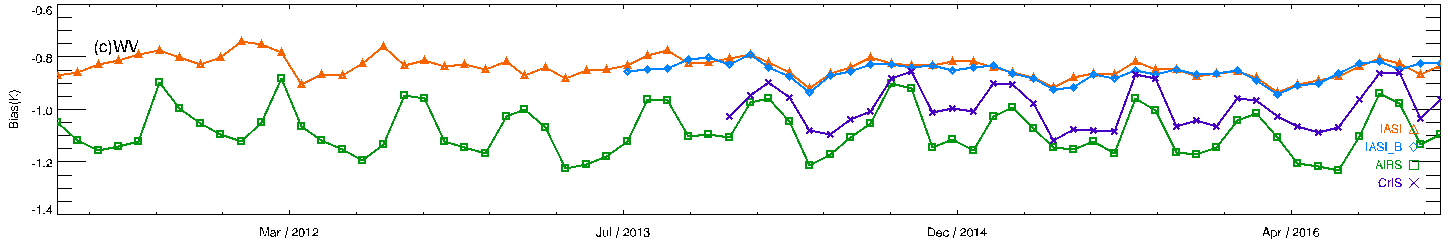 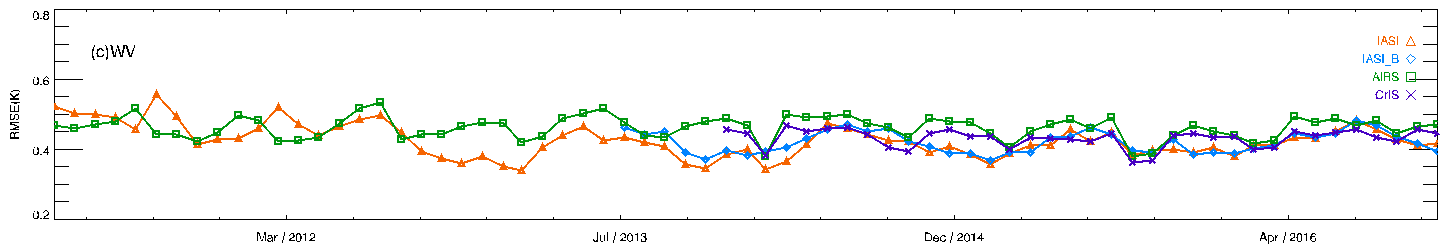 WV
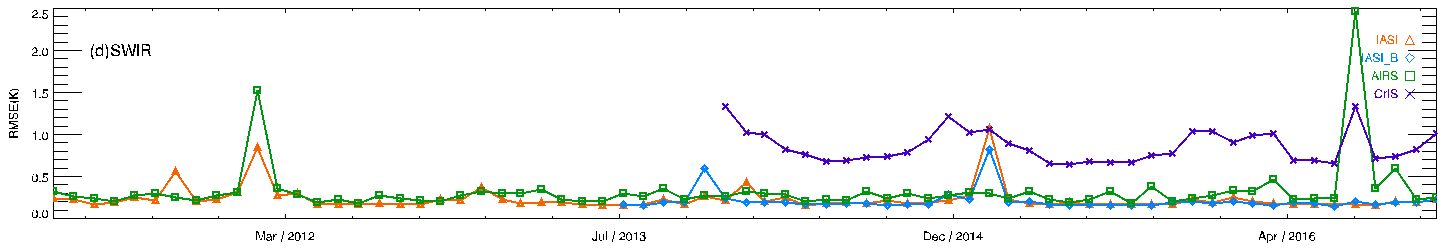 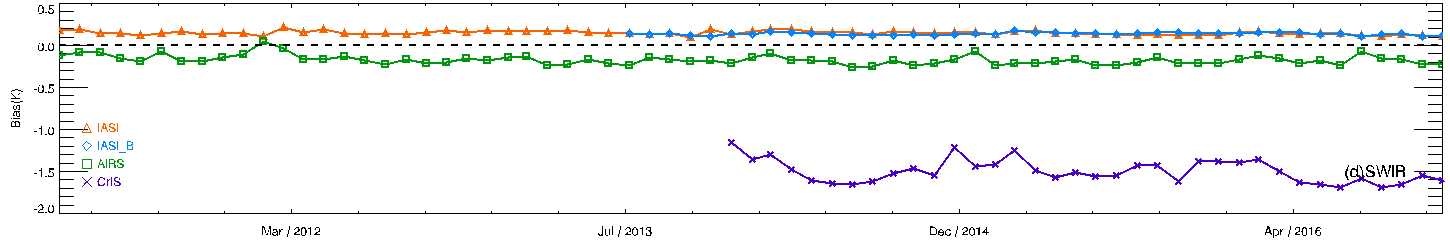 SWIR
Seasonal variation (AIRS and CrIS)
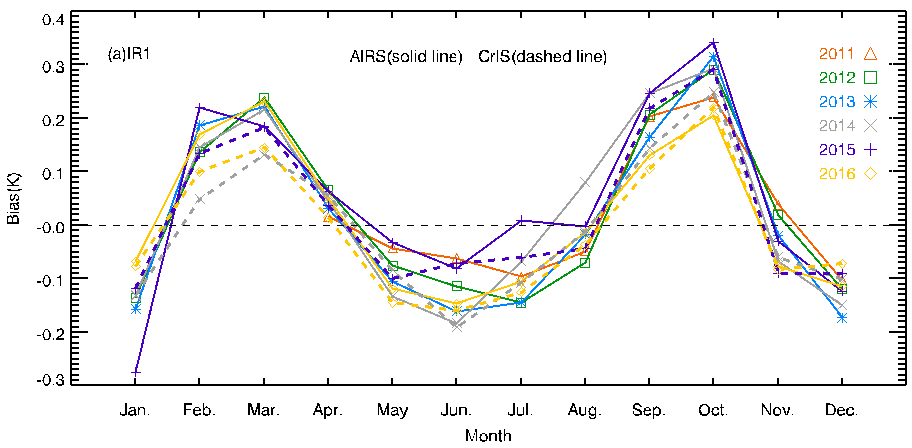 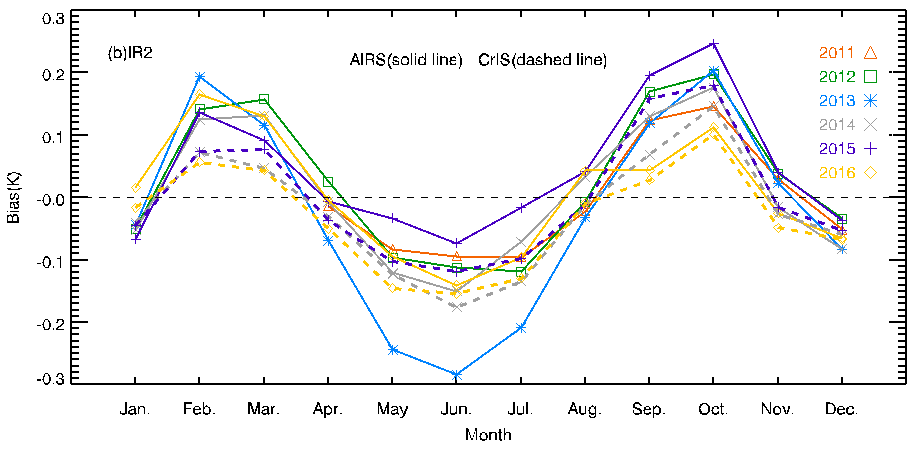 IR2
IR1
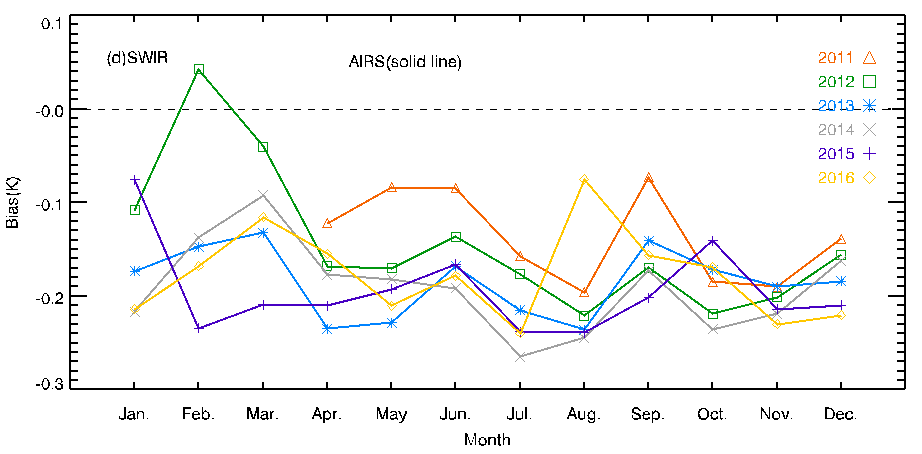 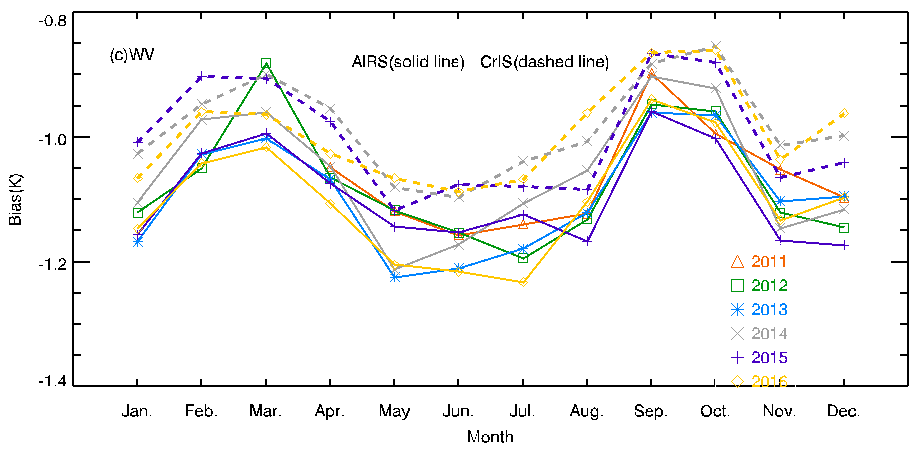 WV
SWIR
Seasonal variation (IASI)
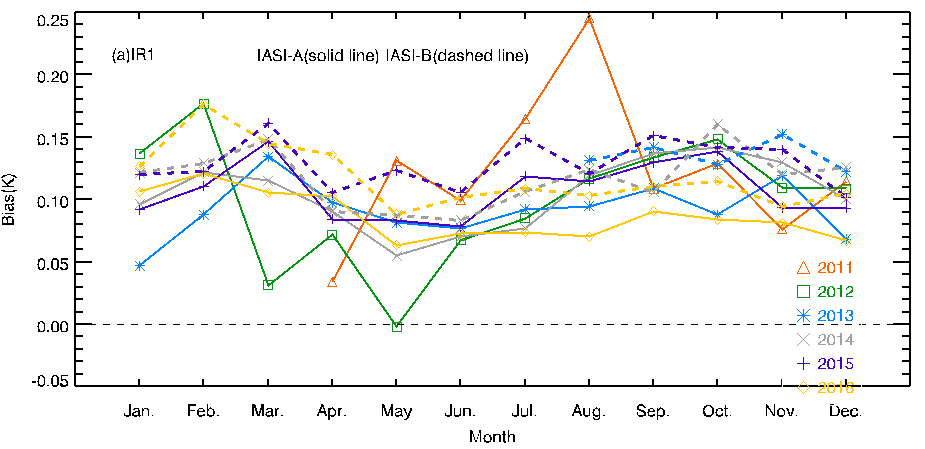 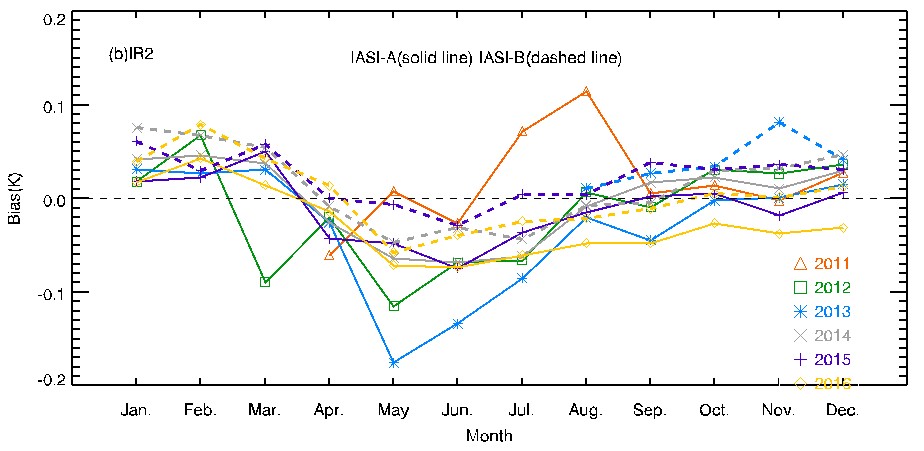 IR2
IR1
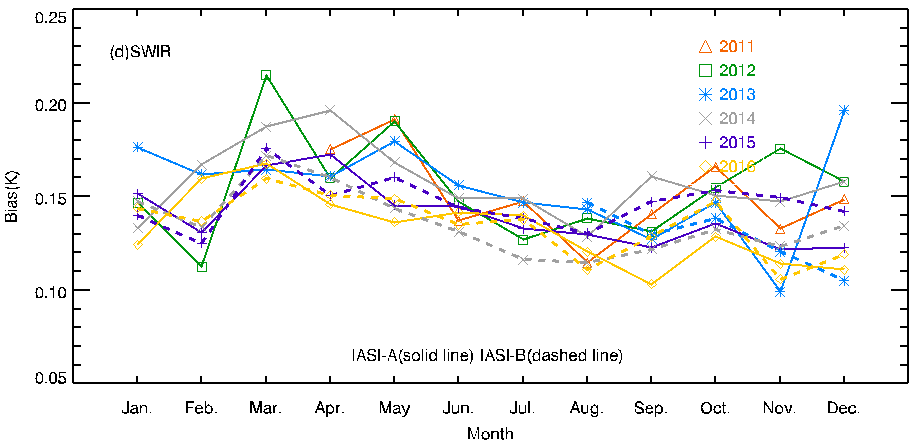 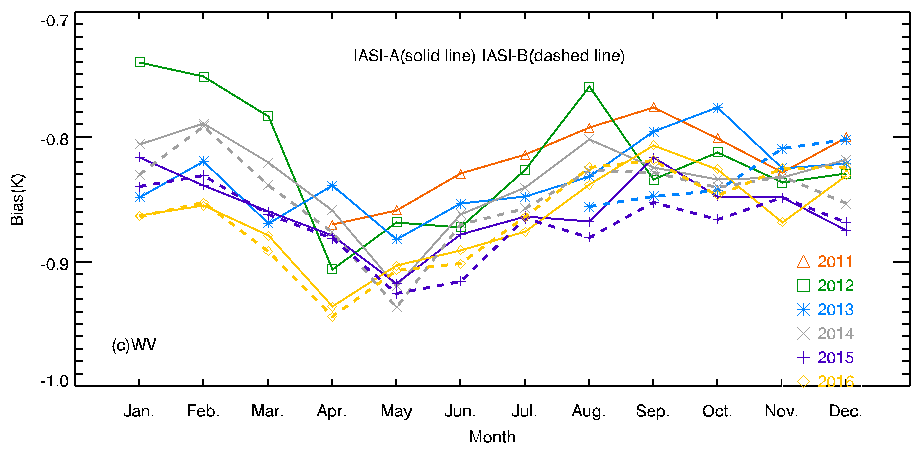 WV
SWIR
Seasonal variation (AIRS/CrIS and IASI)
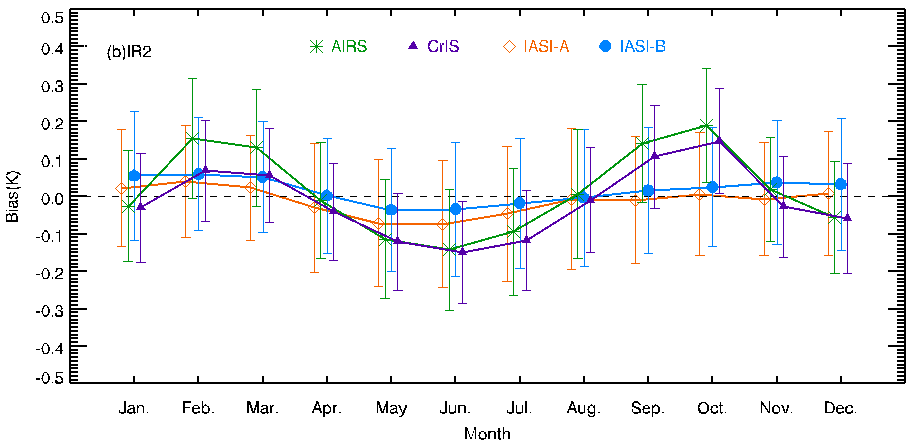 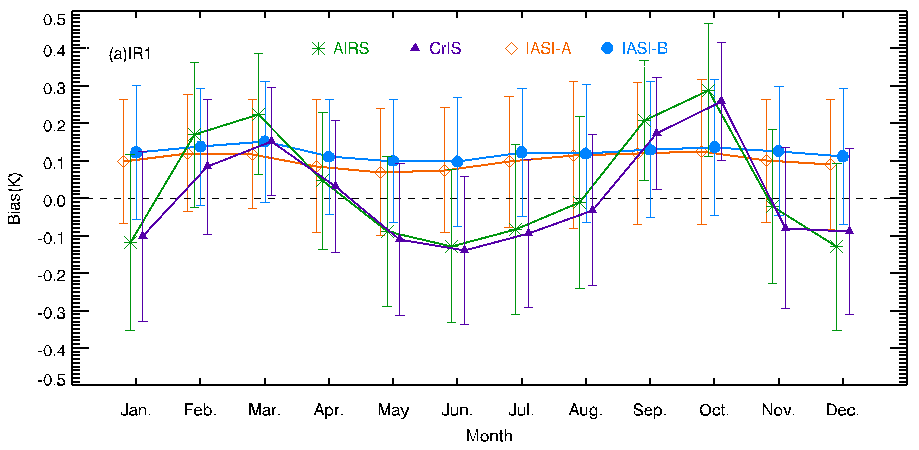 IR2
IR1
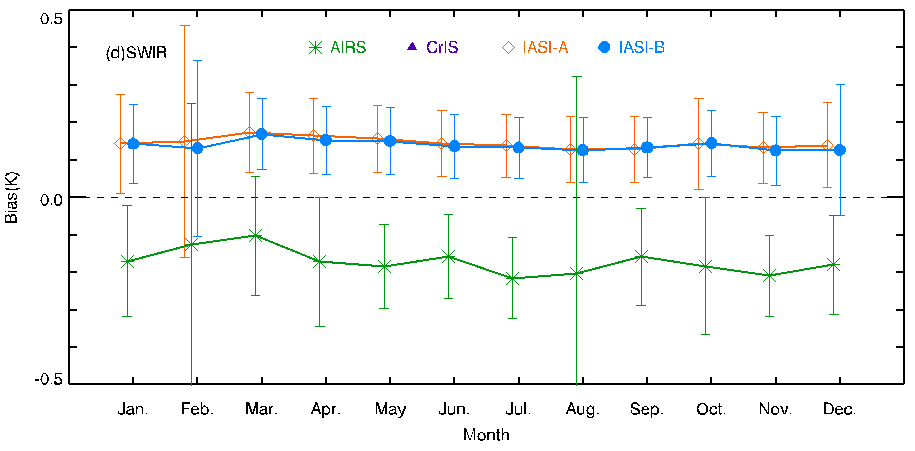 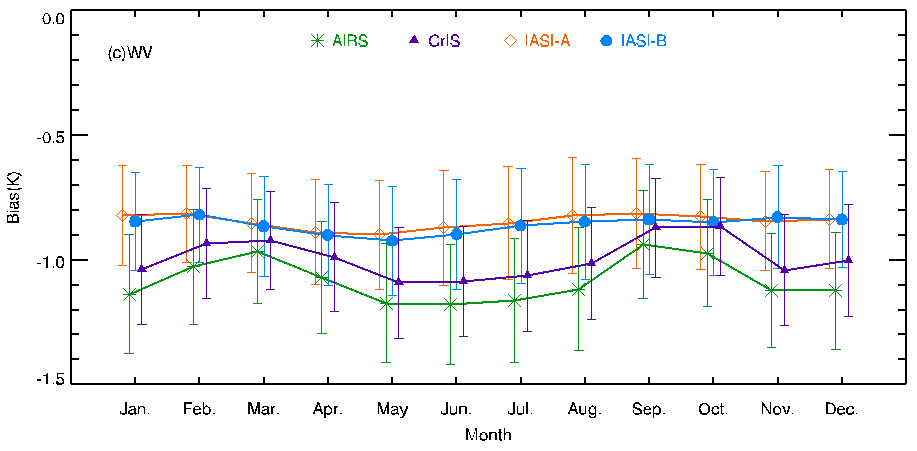 WV
SWIR
Telescope Primary Temperature(day+night)
IASI and AIRS collocation time (daytime vs. nighttime) during 2016
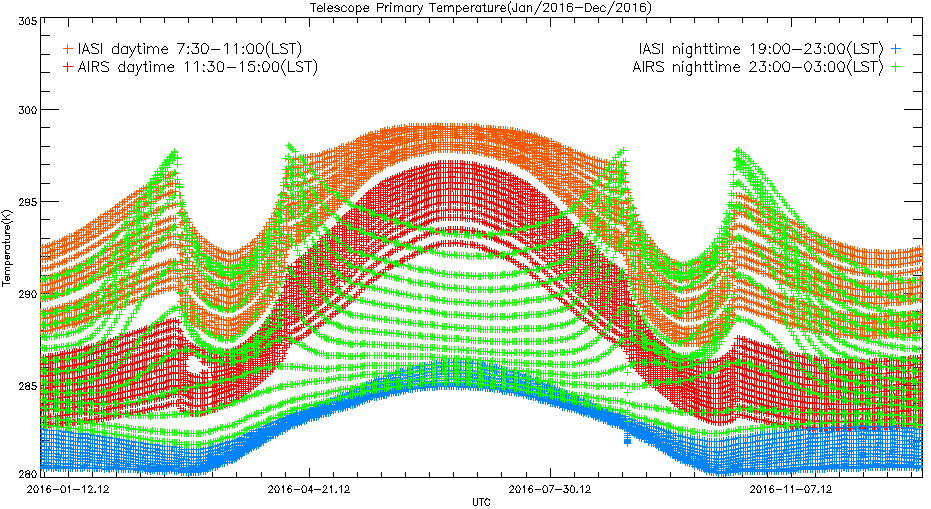 Telescope Primary Temperature(night)
For IR1, IR2 and WV, IASI and AIRS collocation time (nighttime, MBCC) during 2016
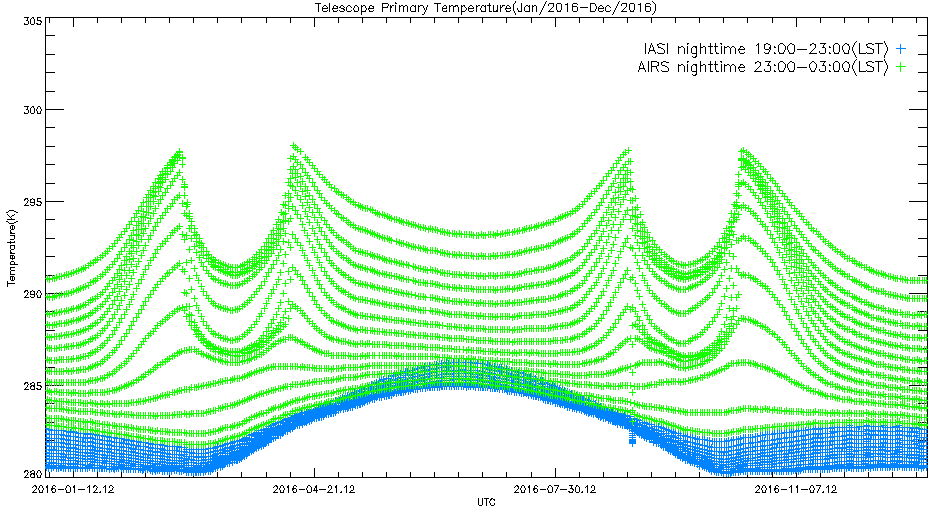 AIRS
IASI
Scan Mirror Temperature(night)
For SWIR, IASI and AIRS collocation time (nighttime, MBCC) during 2016
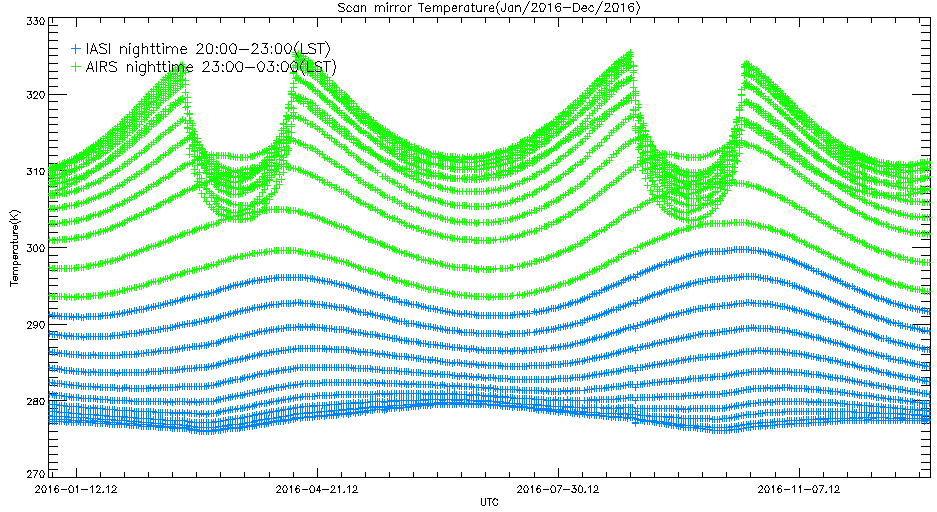 AIRS
IASI
1 : This correction algorithm is especially pertinent for the shortwave IR channels around satellite midnight and during eclipse seasons.(GOES-8 imager midnight effects and slope correction, Weinreb)
2 : While it is usually applied with high frequency for about 8h around satellite midnight for the short-wave channels, it may only be intensively used right after satellite midnight or even barely used for the other IR channels.(Diurnal and Scan Angle Variations in the Calibration of GOES Imager Infrared Channels, Yu)
Erroneous Slope (Spring and Summer)
Summer
Spring
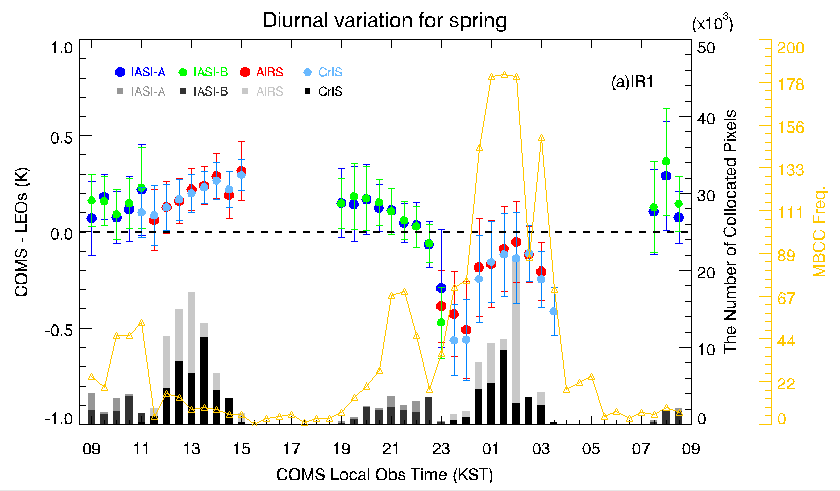 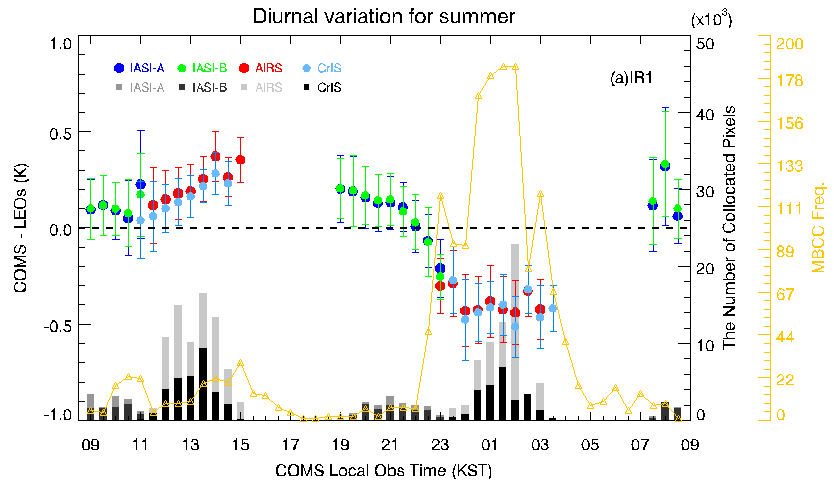 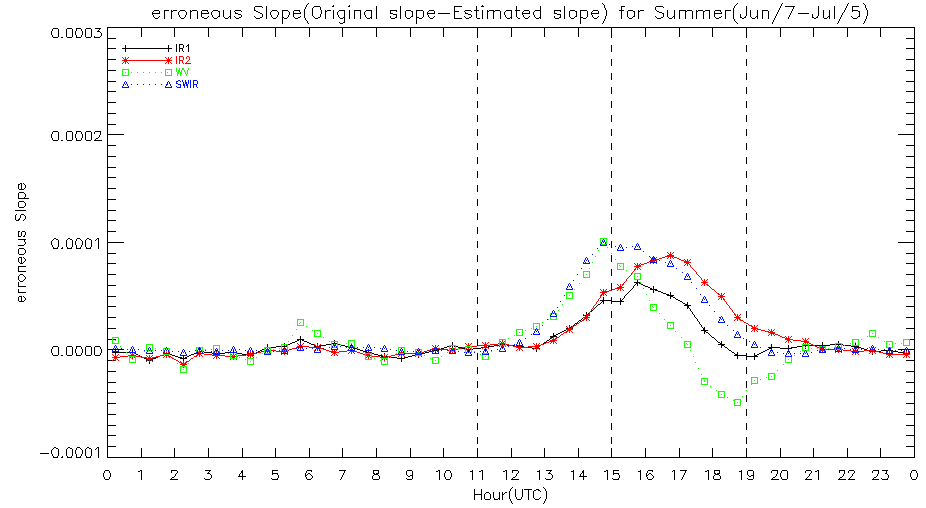 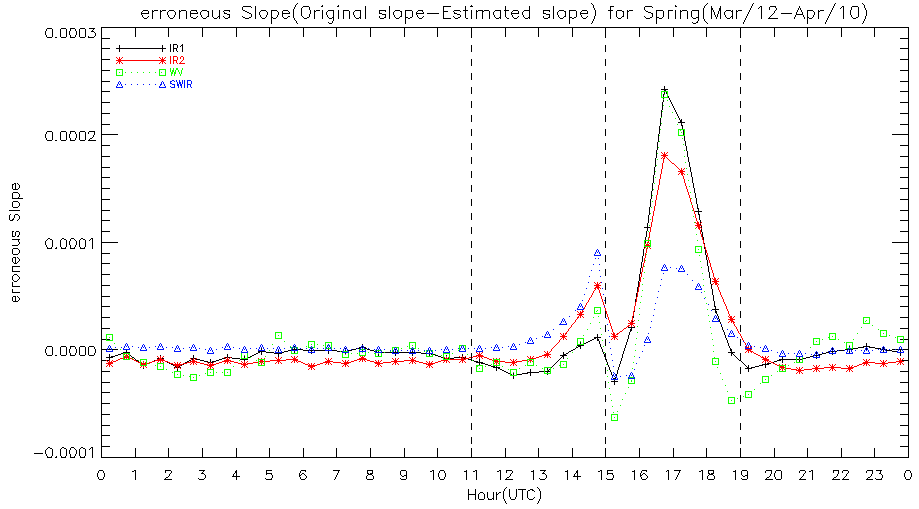 Erroneous Slope (Autumn and Winter)
Winter
Autumn
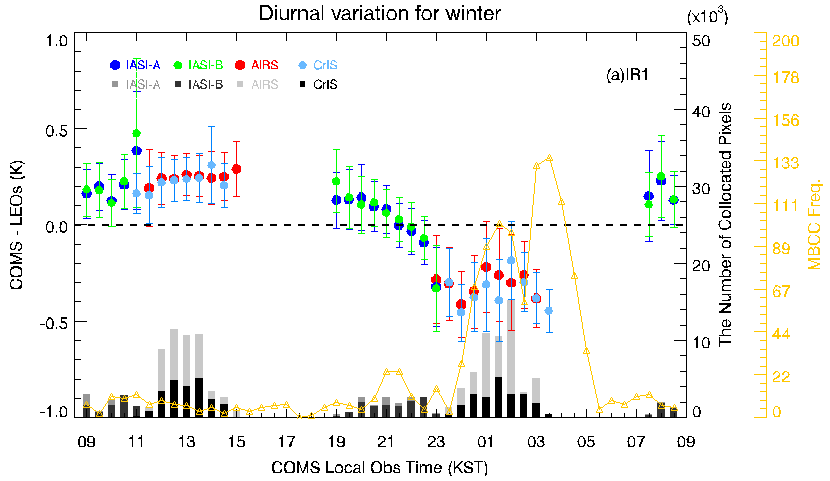 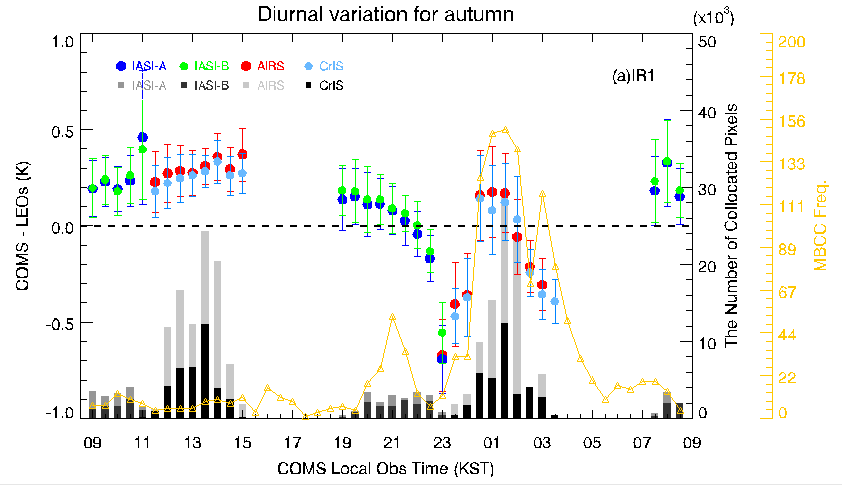 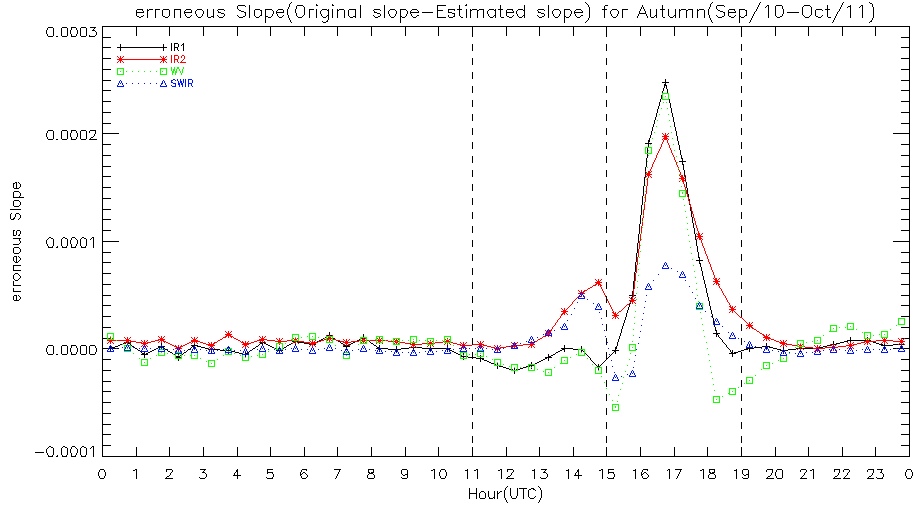 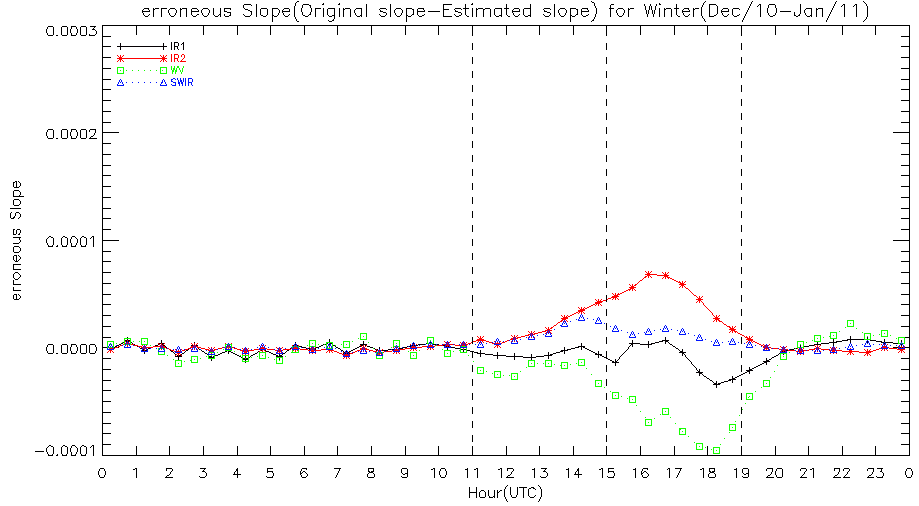 Optics temperature (diurnal variation)
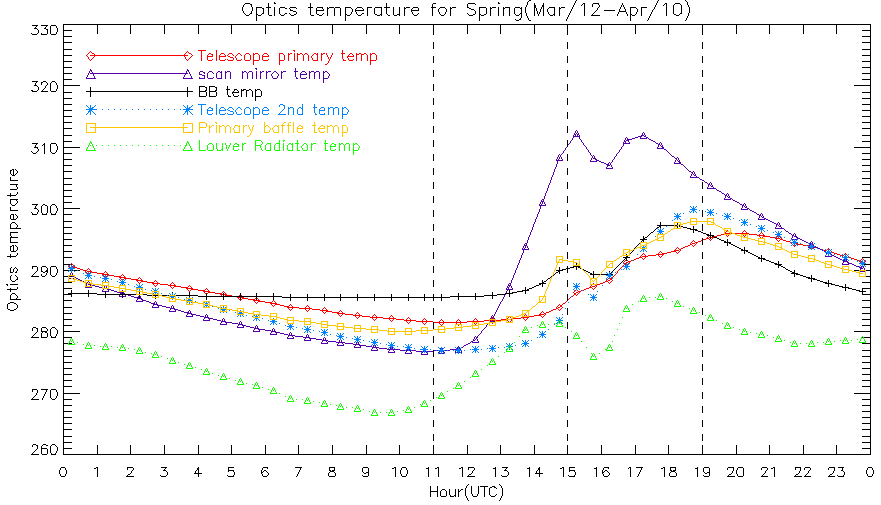 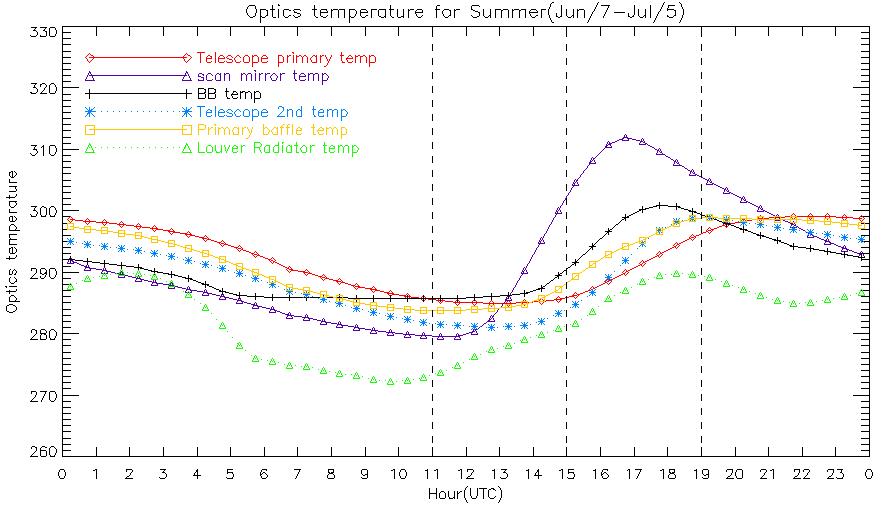 Summer
Spring
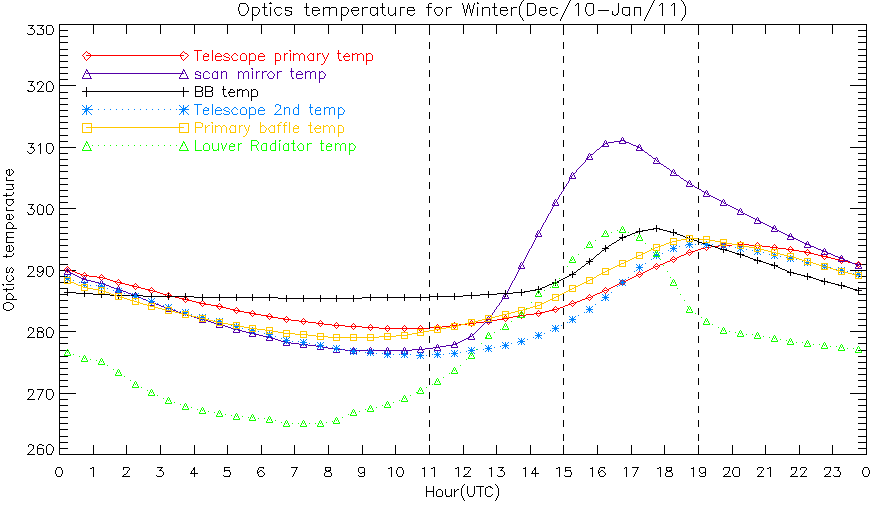 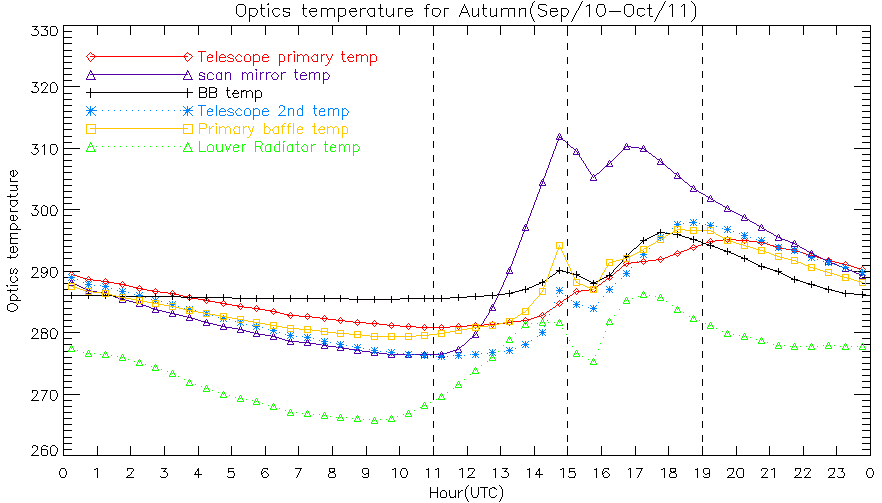 Winter
Autumn
Summary and discussion
Diurnal and seasonal variations are not ignorable in 3 axis stabilized satellite
MBCC corrections (COMS) showed seasonal characteristics
Spring/Autumn shows strong correction while summer/winter weak correction
Requirements from SST community
To provide the each band(IR1), interband(IR1-IR2), and their combination correction coefficients
To provide the diurnal variation of GSICS correction
Need to update the corrected TB not retrieval coefficients
GEO-GEO intercomparison(COMS vs MTSAT-2COMS vs Himawari-8)
COMS vs MTSAT-2
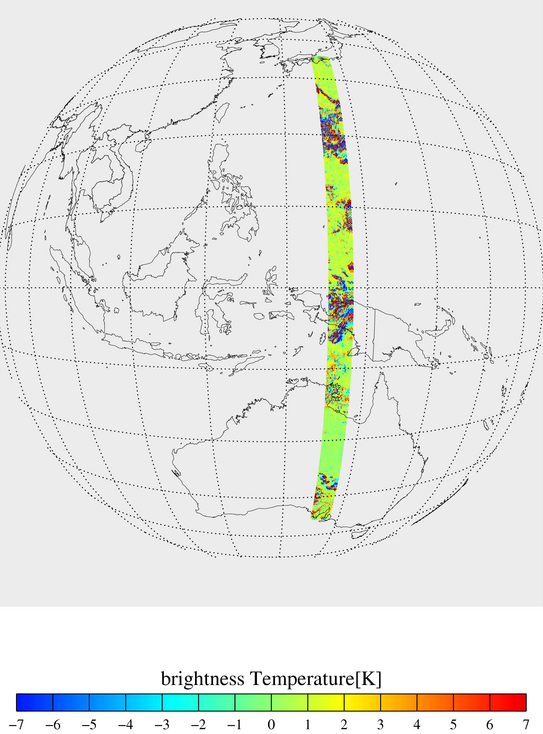 Collocation
1) Time
 - 8 times/day(COMS: 15min, MTSAT-2: 33min)
  * SWIR: night time(11~20UTC)
2) Optical path
 - Δsec(satellite zenith angle) < 1%  
 - lon,lat≤each satellite center lonlat±35º
 →△lon: 135.21~137.97º, △lat: -35~35º
Uniformity Test
 - 9x9(LE) pixels : TB STDV(LE) < 1K
IR1 TB[K] difference in collocaion region
(1 Jun. 2014 02:15/02:30UTC)
COMS vs MTSAT-2
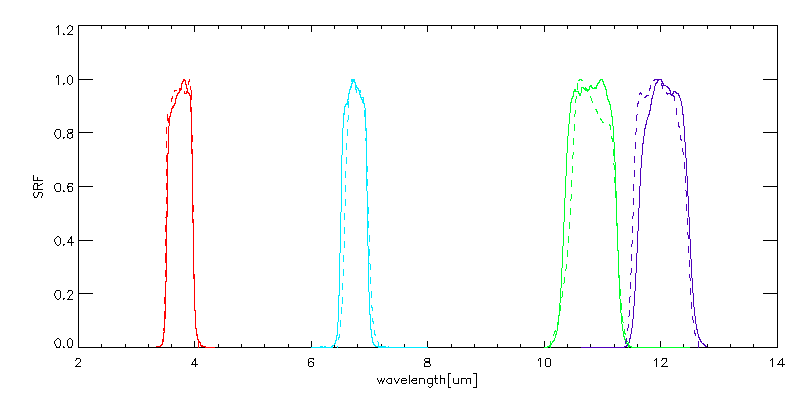 COMS SRF(solid), MTSAT-2 SRF(dashed)
COMS vs MTSAT-2
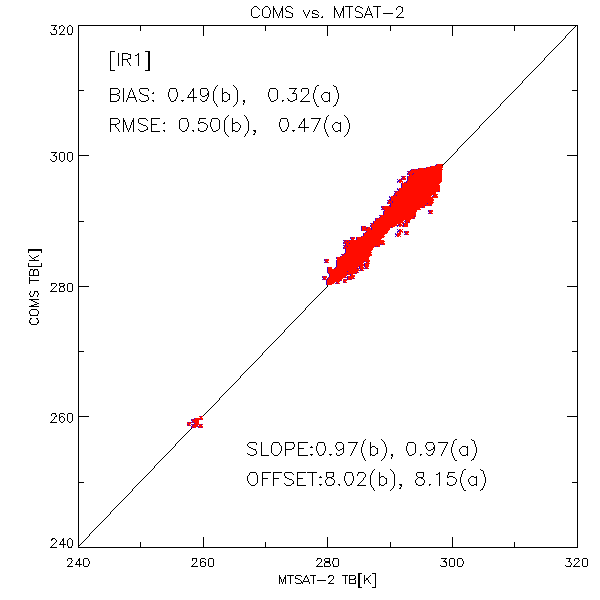 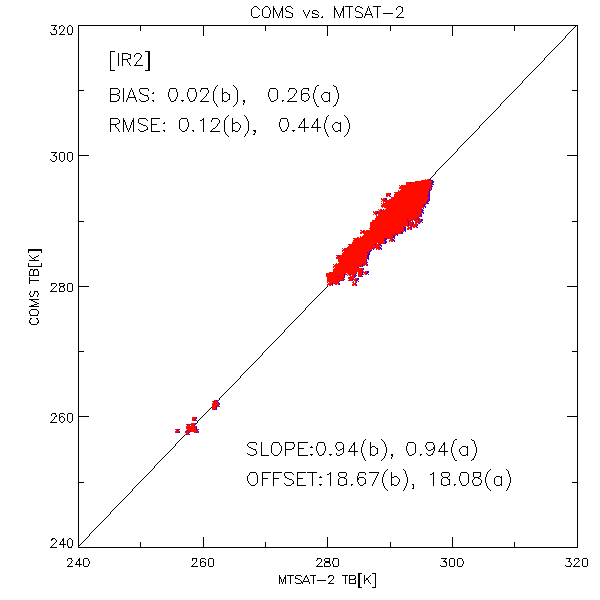 11:15UTC(COMS) 11:33UTC(MTSAT-2) 
‘a’ with SBAF, ‘b’ without SBAF application
* SBAF is important
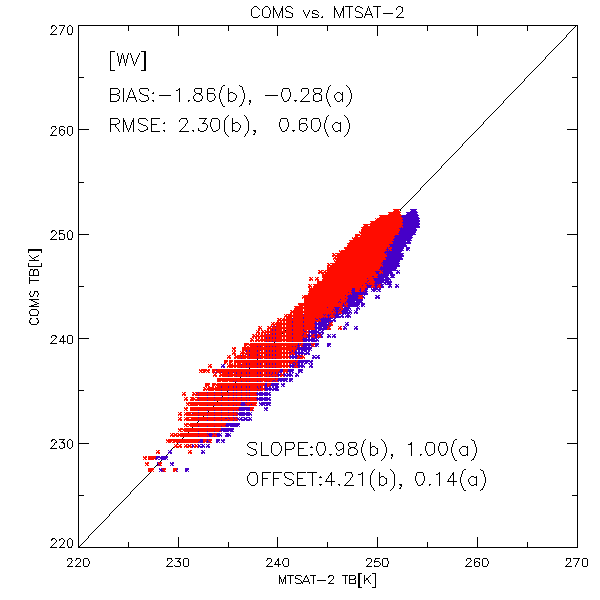 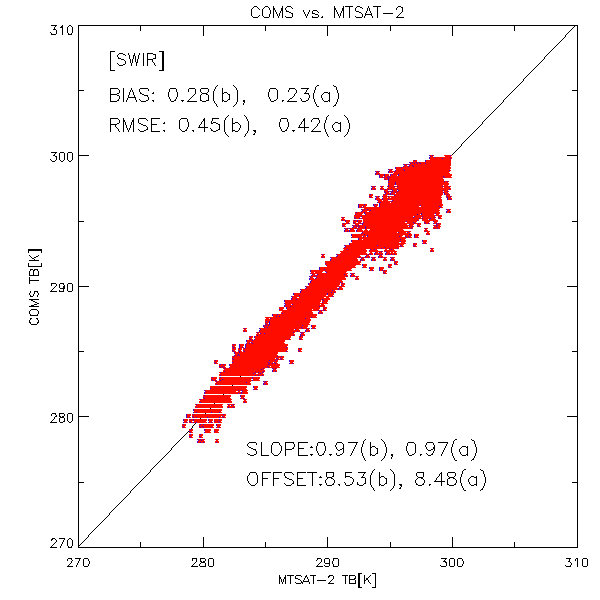 * SBAFs obtained 
    via http://cloudsgate2.larc.nasa.gov/
COMS vs MTSAT-2
TB bias over TB(GSICS Corrected)
   - SBAFs applied
   - 3 months(Jun., Sep. Dec.) mean
   - part of shading: Uncertainty(k=1)
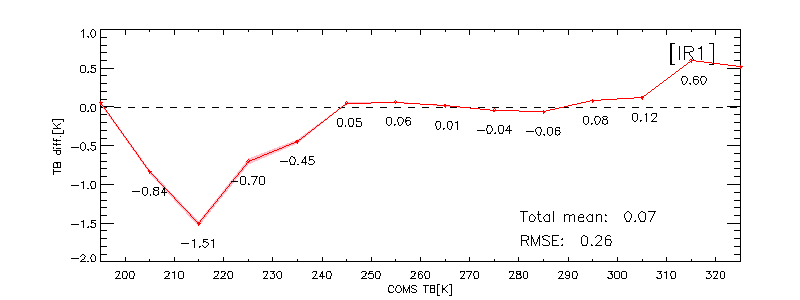 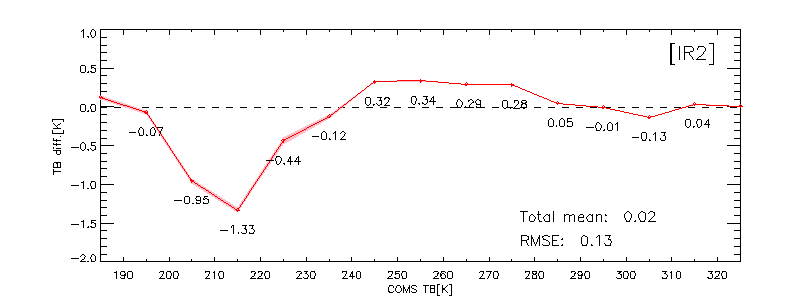 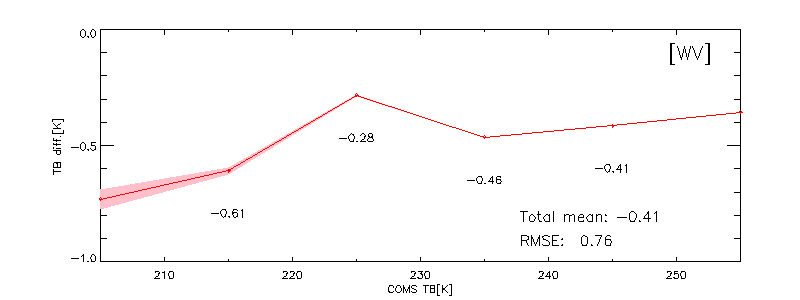 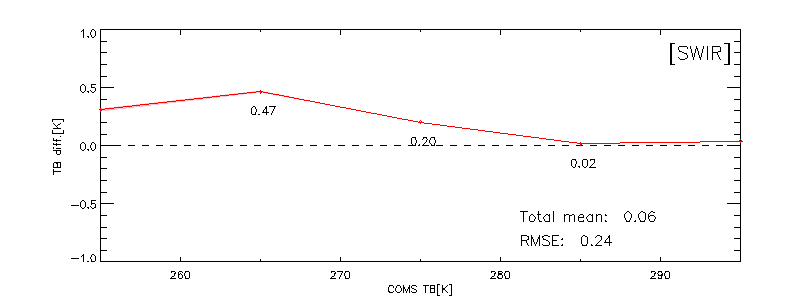 COMS vs Himawari-8
COMS Lv1b
HIMAWARI-8 Lv1b
Methods
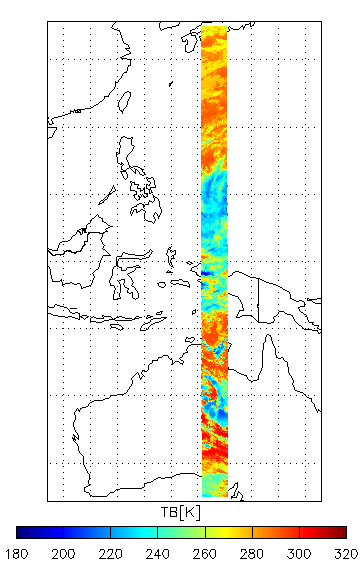 Collocation
1. Time:  8 times/day (COMS 15min, H-8 20min)
           * SWIR: only night time(11~20UTC)
2. Optical path: Δsec(satellite zenith angle) < 1%, lon,lat≤±35º  
 - △Lat: -35~35º
 - △Lon: 132.5~136.45º(about △3.94)
3. Channel(central wavelength) match
   1) COMS IR1(10.79㎛) - H8 Ch13(10.41㎛)
   2) COMS IR2(12.06㎛) - H8 Ch15(12.38㎛)
   3) COMS WV(6.74㎛)  - H8 Ch08(6.24㎛)
   4) COMS IR1(3.75㎛)   - H8 Ch07(3.89㎛)
Uniformity test
To minimize the difference of observation conditions, only use the pixel passed the Uniformity test
: when 50 of 81(9x9(LE))pixels exist, STDV(LE) < 1K
COMS IR1 TB[K] in collocaion region
(1 Feb. 2017 08:15UTC)
COMS vs Himawari-8
COMS SRF(solid), HIMAWARI-8 SRF(dashed)
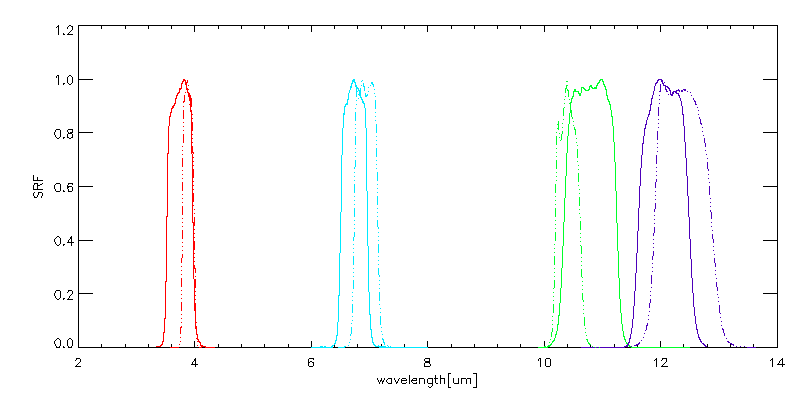 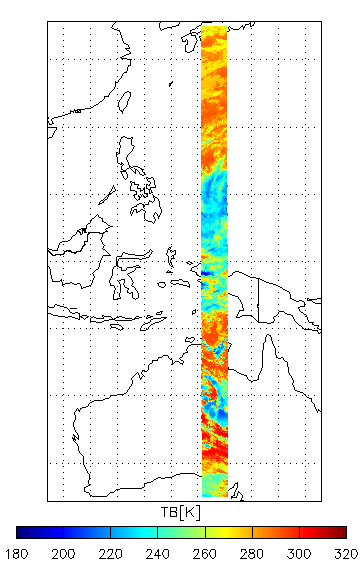 COMS vs Himawari-8
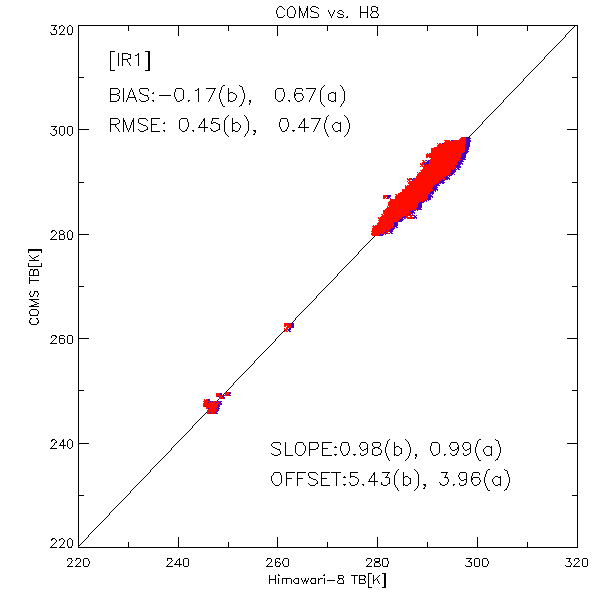 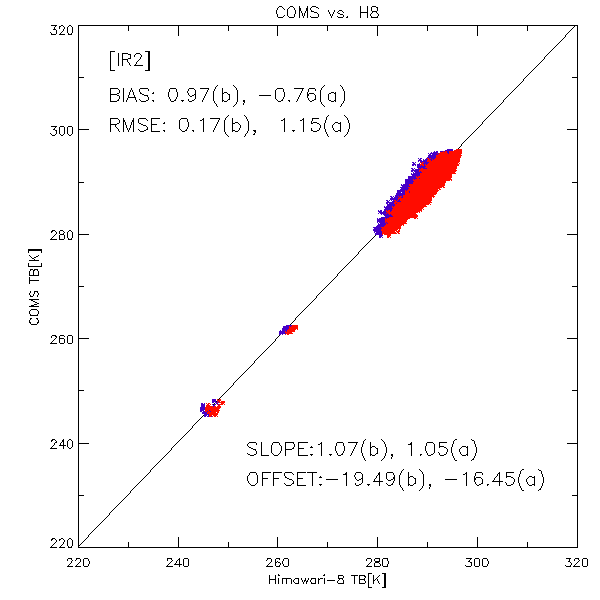 11:15UTC(COMS) 11:20UTC(H-8) 
‘a’ with SBAF, ‘b’ without SBAF application
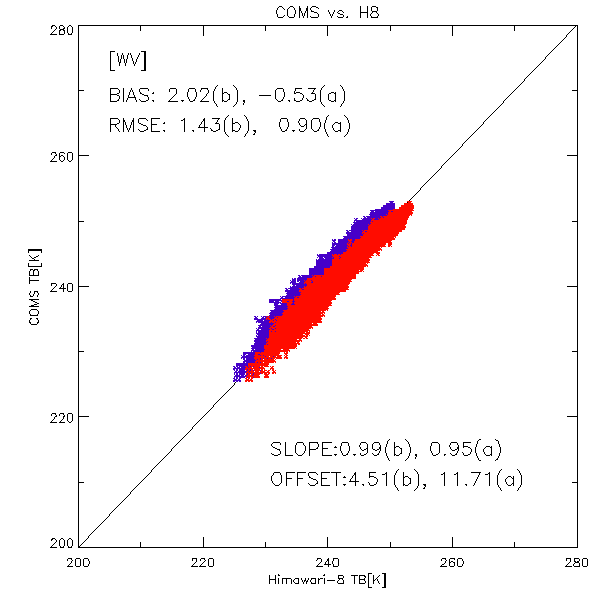 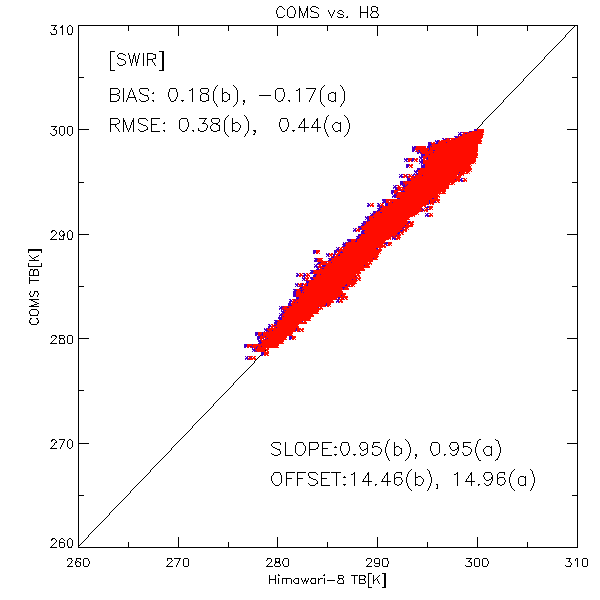 Diurnal variation (with MTSAT-2)
To select clear pixel during the day (00-23UTC) 
IR1(10.8um), IR1-IR2(12um)
Case 1: 31 Jan. 2015 / 35.09ºN, 129.32ºE
Case 2: 31 Jan. 2015 / 39.02ºN, 122.0ºE
Case 3: 1 Feb. 2015 / 42.99ºN, 136.03ºE
Case 3
Case 2
Case 1
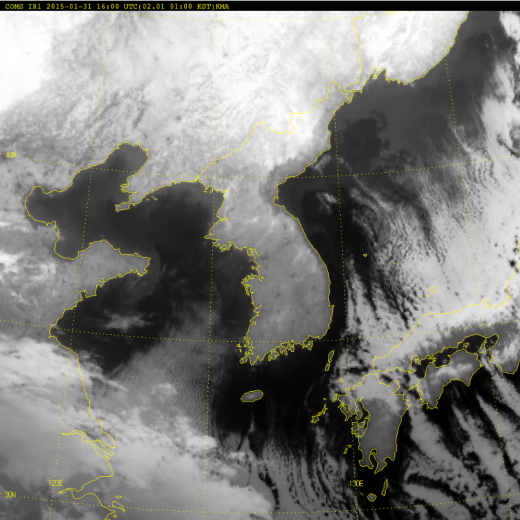 COMS IR1 image (16:00UTC 31 Jan. 2015)
[Speaker Notes: Case1: 2015년 1월 31일 35.09ºN, 129.32ºE COMS(992,384), MTSAT-2(1035,499)
Case2: 2015년 1월 31일 39.02ºN, 122.0ºE COMS(1118, 238), MT-2(1200, 348)
Case3: 2015년 2월 1일 42.99ºN, 136.03ºE COMS(840,308), MTSAT-2(915,428)]
Diurnal variation (with MTSAT-2)
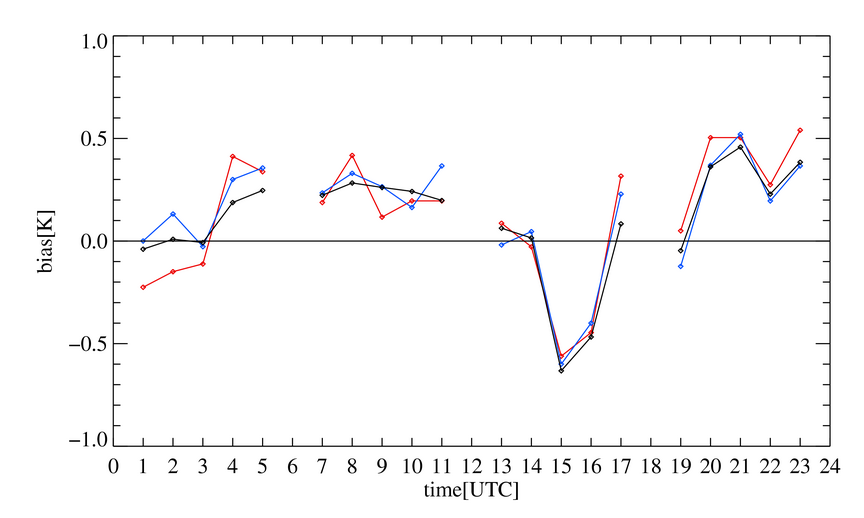 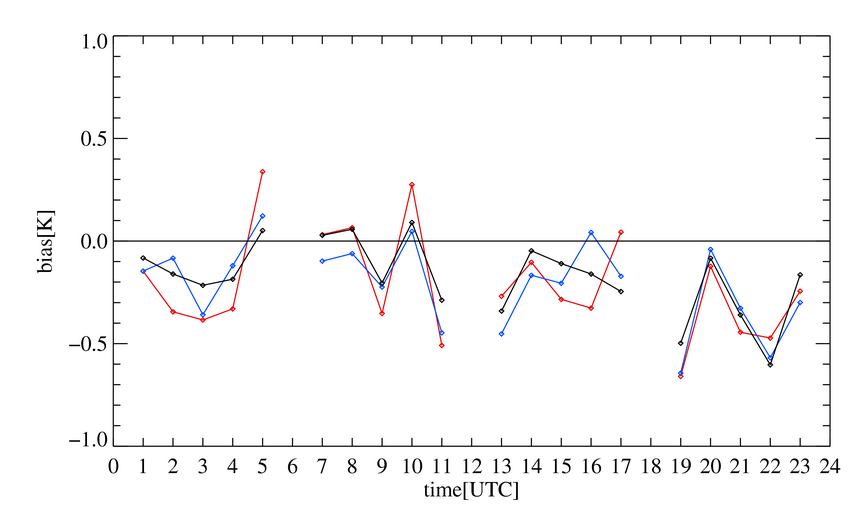 [Case 1] 31 Jan. 2015/35.09ºN,129.32ºE
[Case 1] 31 Jan. 2015/35.09ºN,129.32ºE
IR1(10.8μm) TB bias
Apply SBAF
Bias < 1K
Warm bais is shown except for midnight
Around midnight, cold bias increase due to Midnight effect
MBCC(Midnight blackbody calibration correction) is implemented for four hours around midnight
Red:  1x1 pixel
Blue:  2x2 pixel
Black: 3x3 pixel
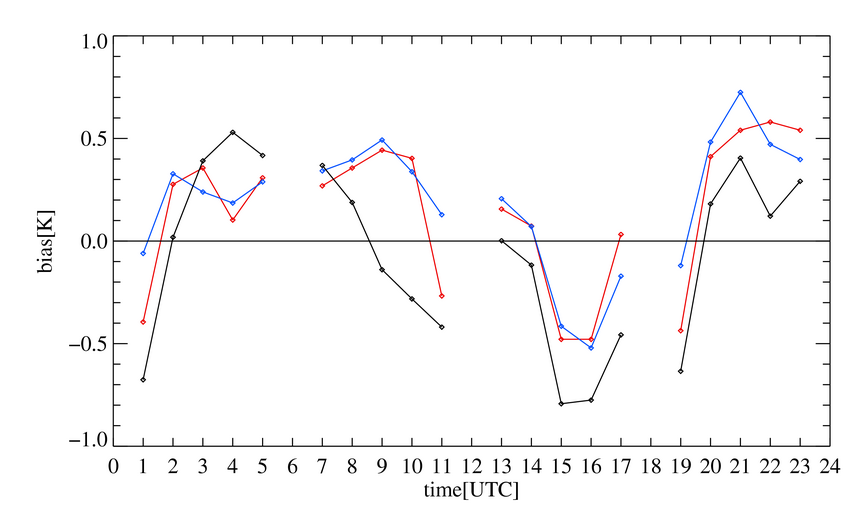 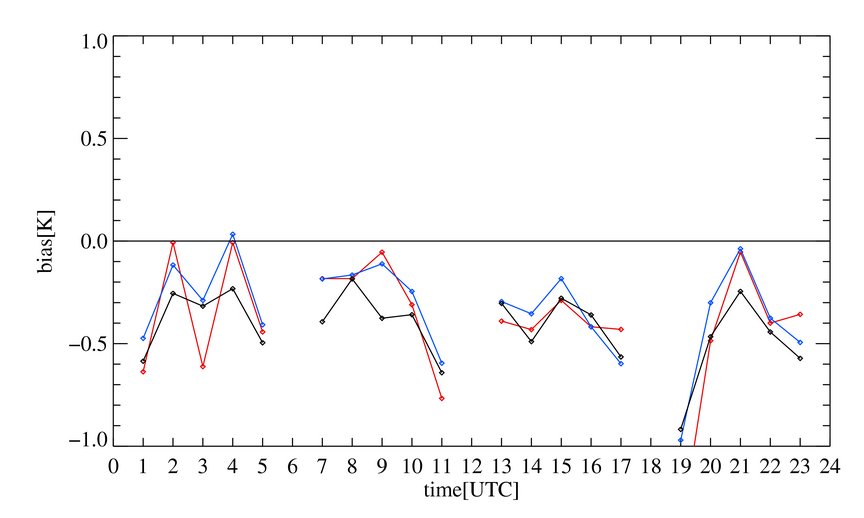 [Case 2] 31 Jan. 2015/39.02ºN,122.0ºE
[Case 2] 31 Jan. 2015/39.02ºN,122.0ºE
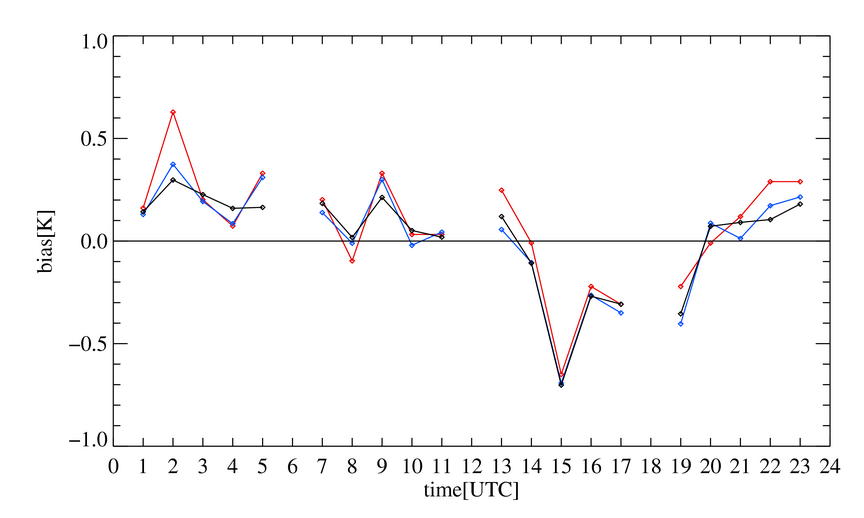 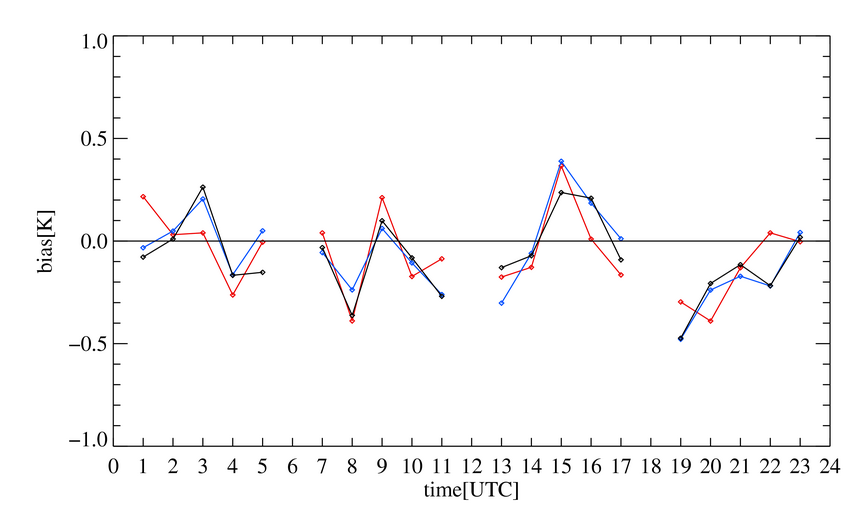 [Case 3] 1 Feb. 2015/42.99ºN, 136.03ºE
[Case 3] 1 Feb. 2015/42.99ºN, 136.03ºE
Red:  1x1 pixel
Blue:  2x2 pixel
Black: 3x3 pixel
Application of MBCC
IR1(10.8μm) TB bias
IR1-IR2 TB bias
Thank you